МИНИСТЕРСТВО ОБРАЗОВАНИЯ РЕСПУБЛИКИ МОРДОВИЯ
ПОРТФОЛИО

Бирюковой Елены Алексеевны,
воспитателя муниципального дошкольного образовательного учреждения  «Детский сад №78 комбинированного вида»  городского округа Саранск
Дата  рождения :16.03.1983г.
Профессиональное образование : высшее,  ФГБОУ ВПО «МГПИ имени М.Е. Евсевьева»
Квалификация: БАКАЛАВР 
Направление подготовки: Педагогическое образование
Дата выдачи: 06.02.2016 г.
Переподготовка: ГБУ ДПО РМ «Центр непрерывного повышения профессионального мастерства педагогических работников «Педагог 13.ру»
Программа: Менеджмент в образовании
Общий трудовой стаж: 19 лет
Стаж педагогической работы : 5 лет
Наличие квалификационной  категории: - 
Дата последней  аттестации: -
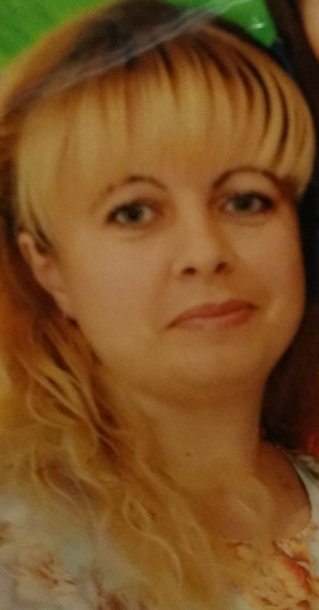 Представление педагогического опыта

 «Формирование начал экологической культуры, через ознакомление детей дошкольного возраста с растительным миром родного края»

https://ds78sar.schoolrm.ru/sveden/employees/11208/240457/?bitrix_include_areas=N
Участие в инновационной 
(экспериментальной) деятельности
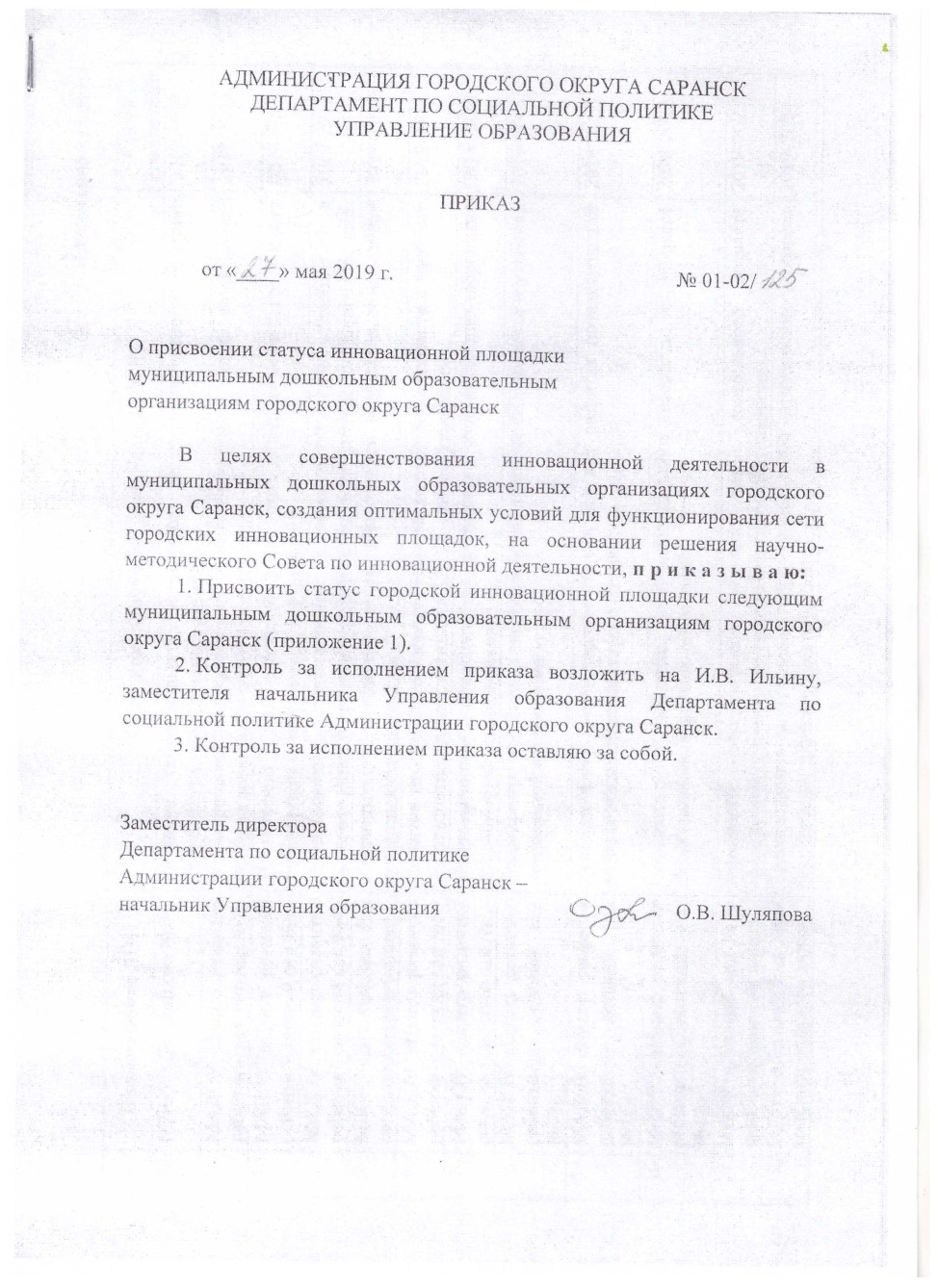 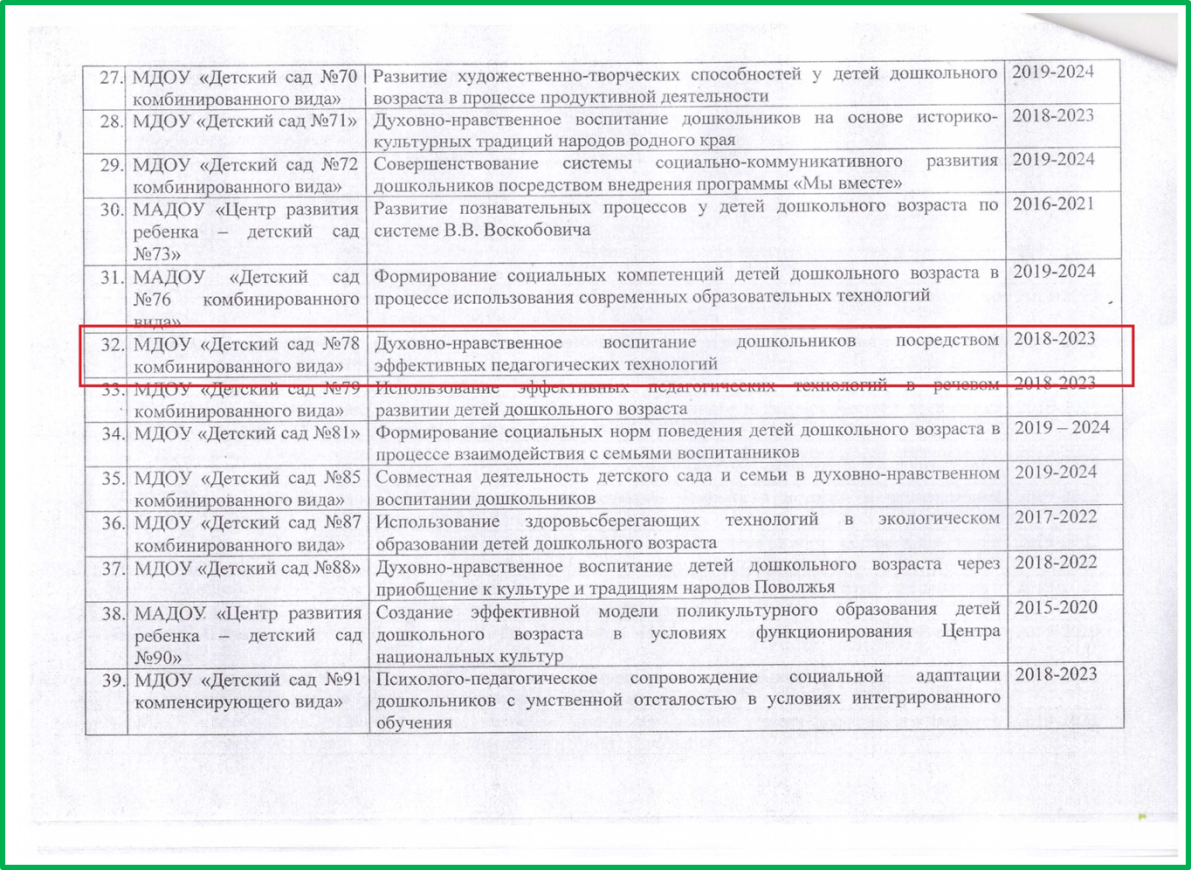 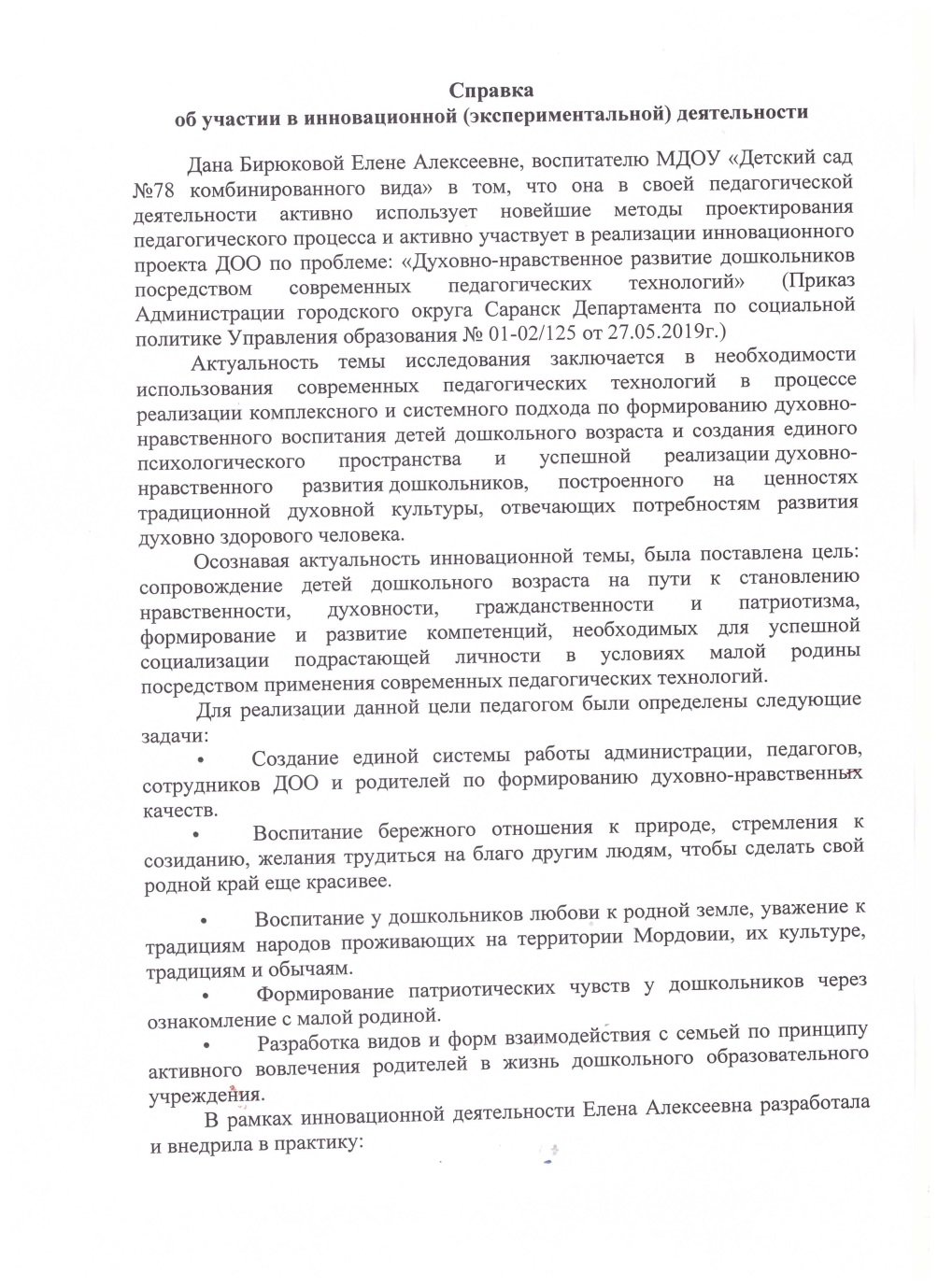 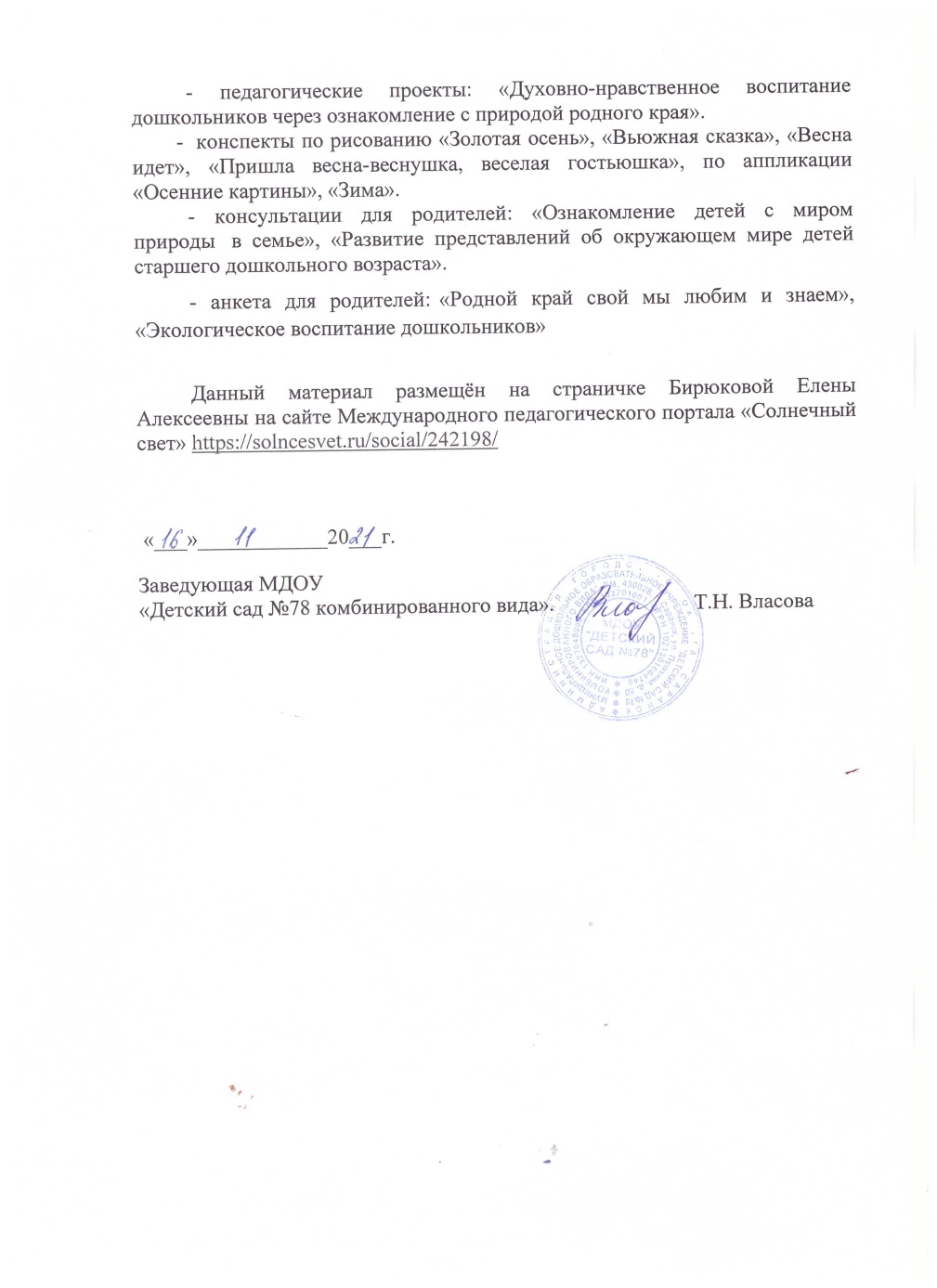 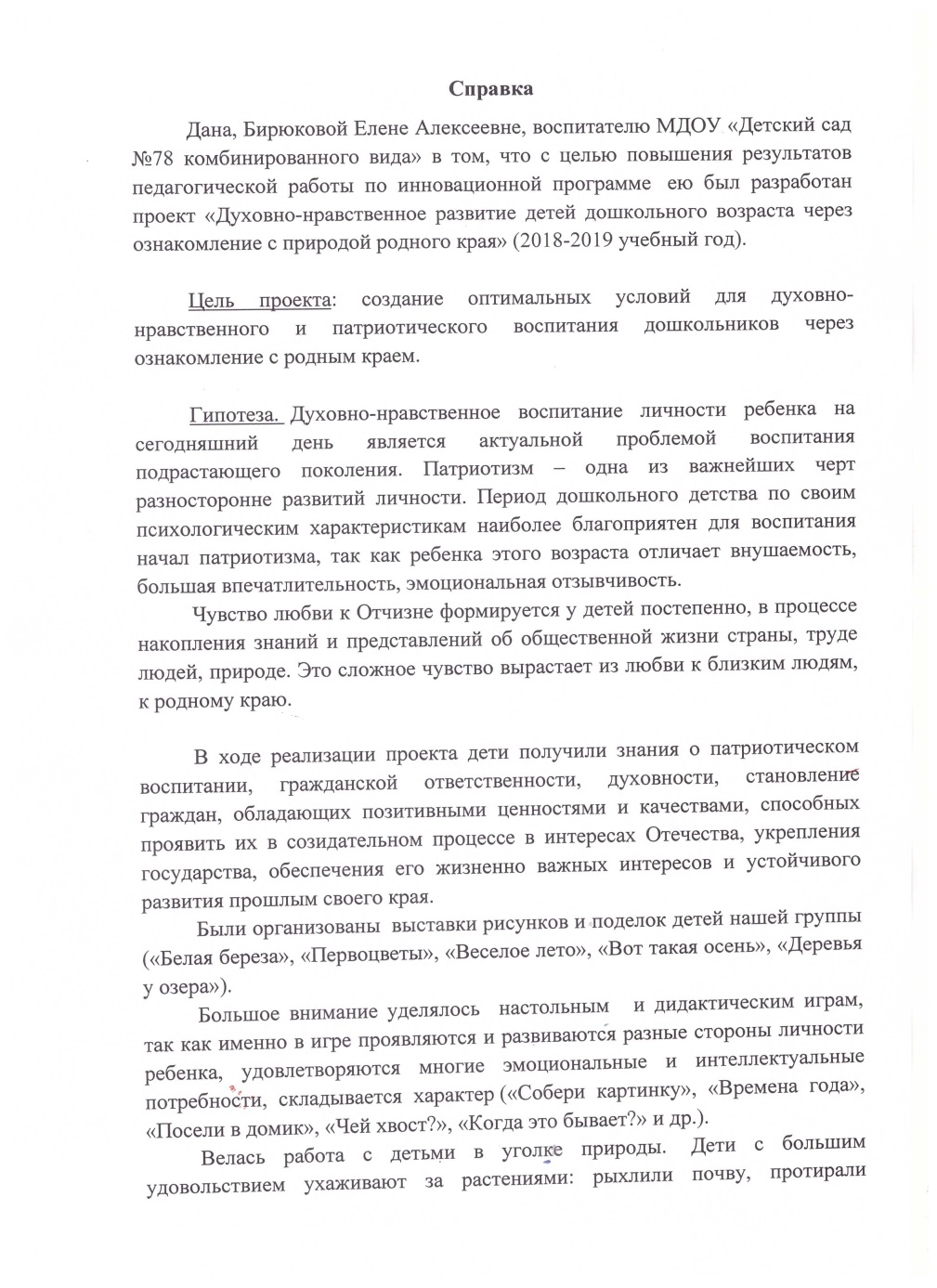 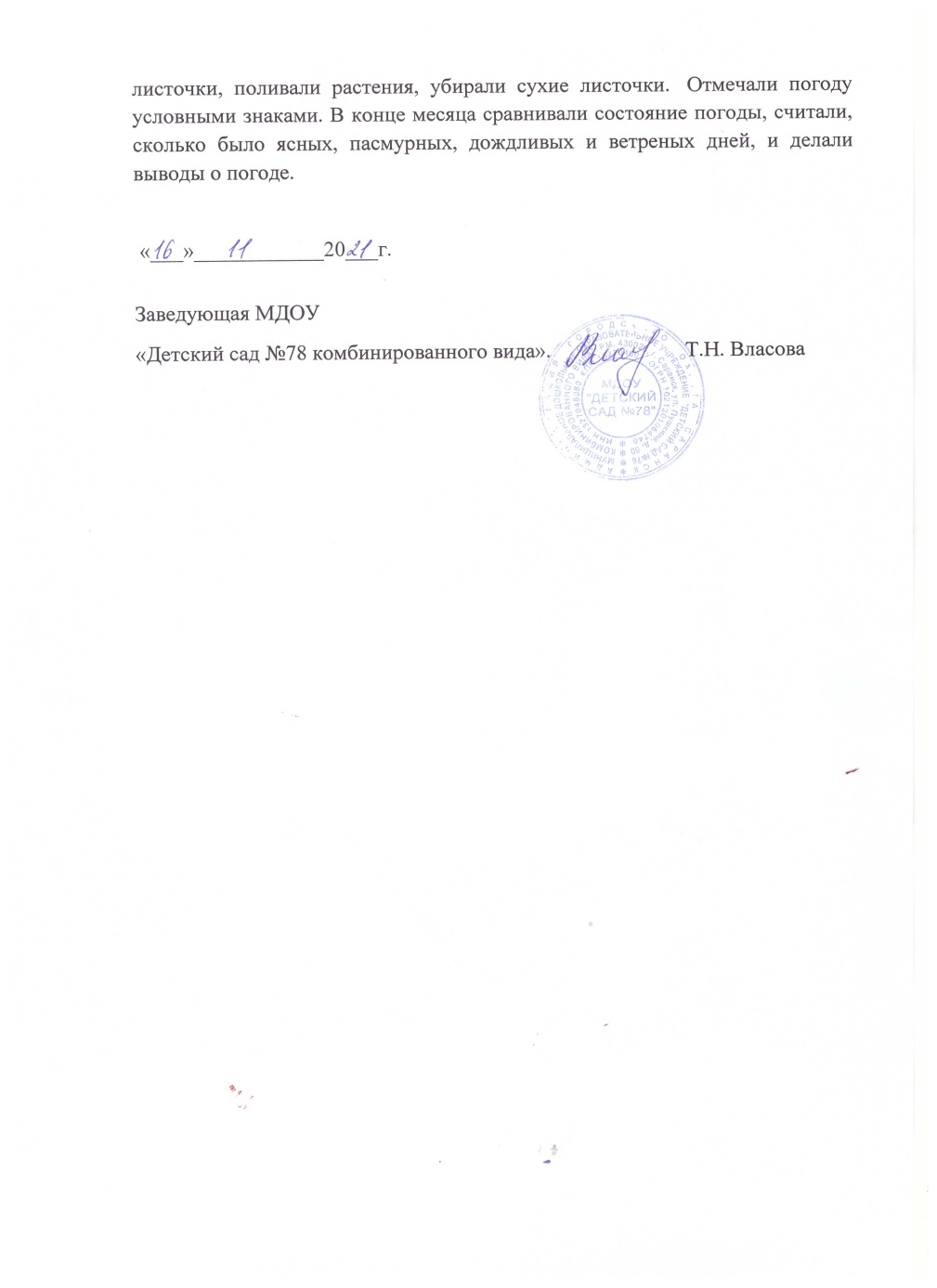 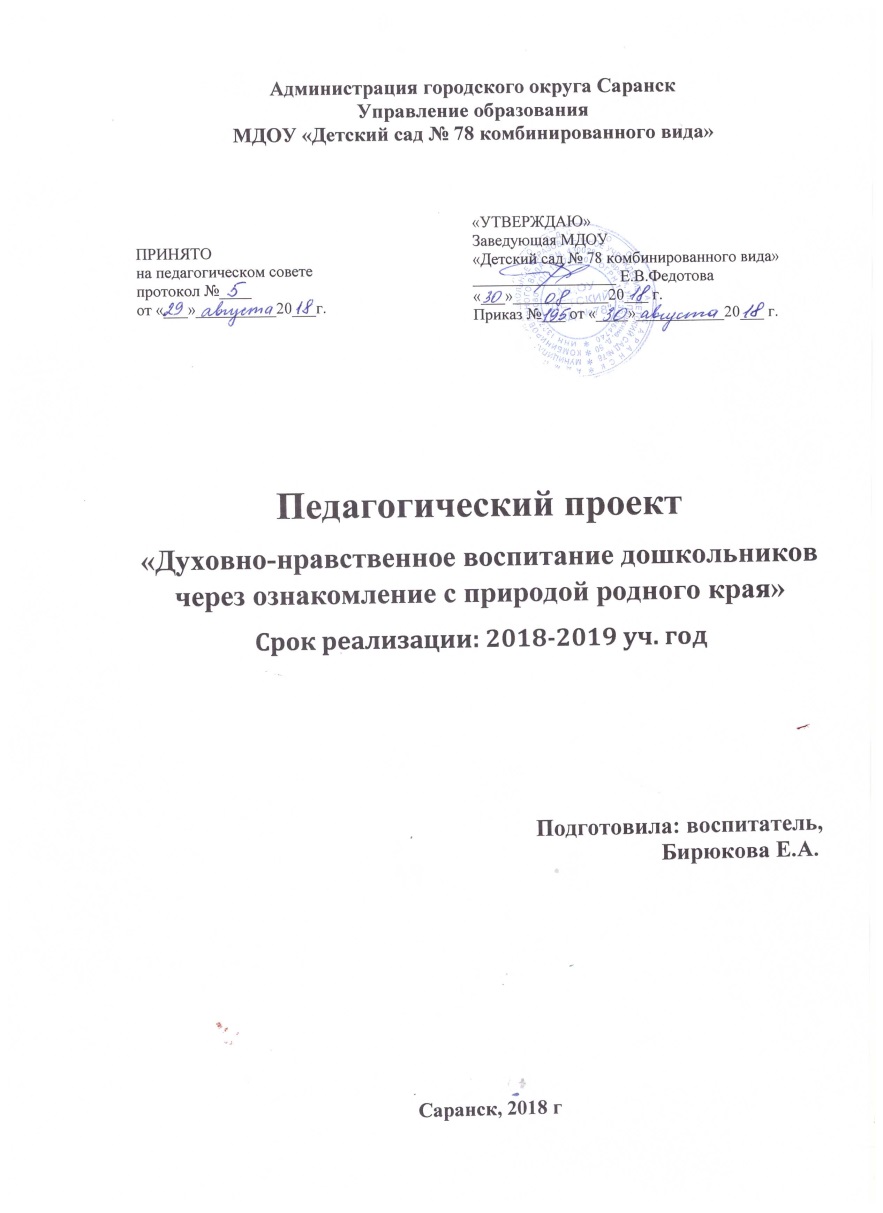 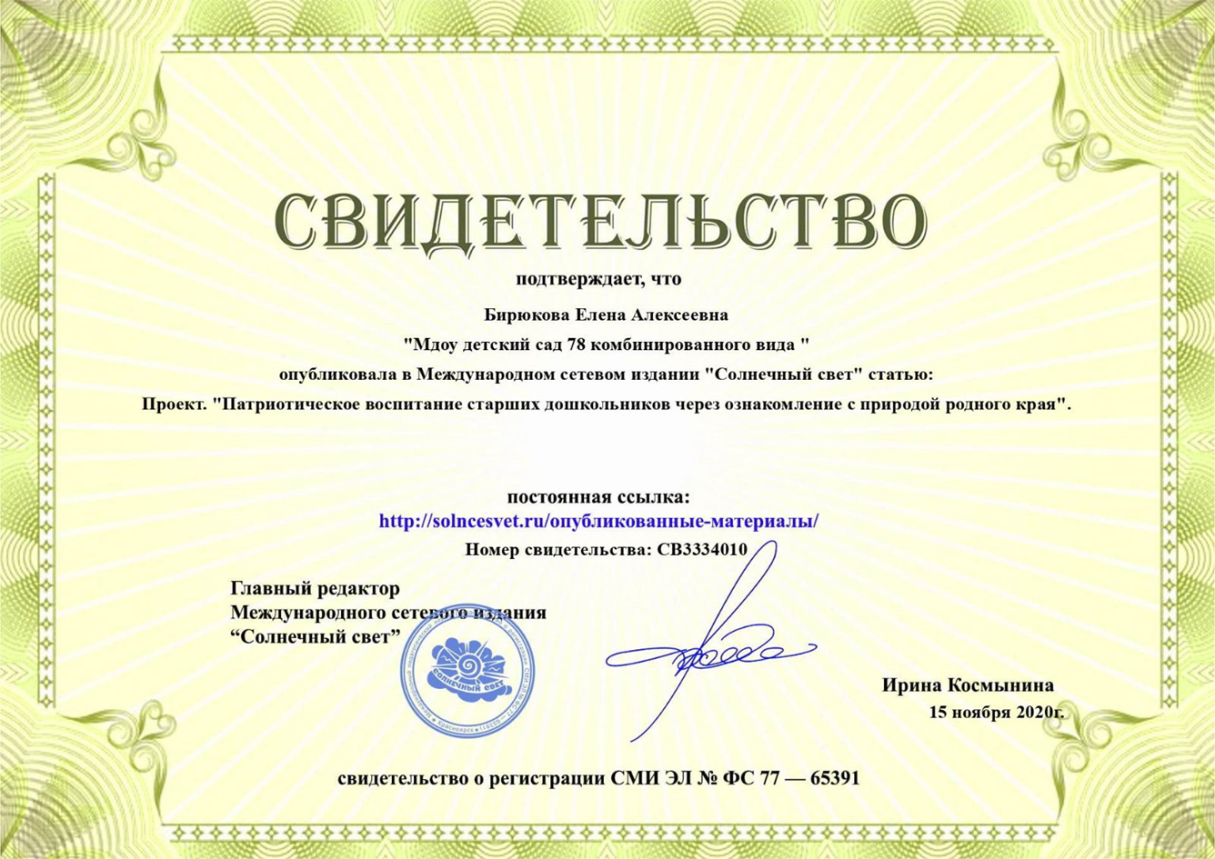 3. Наличие публикаций
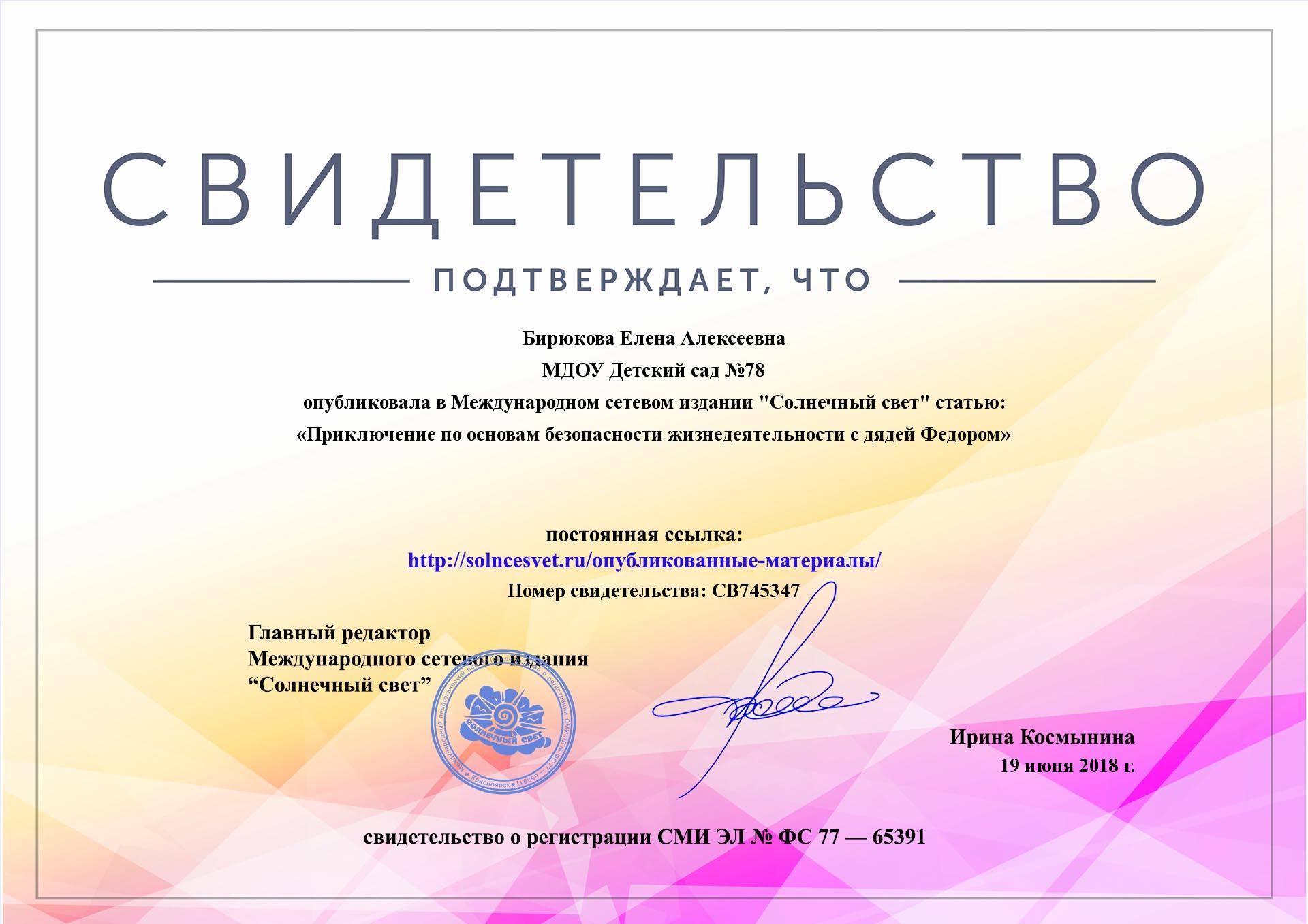 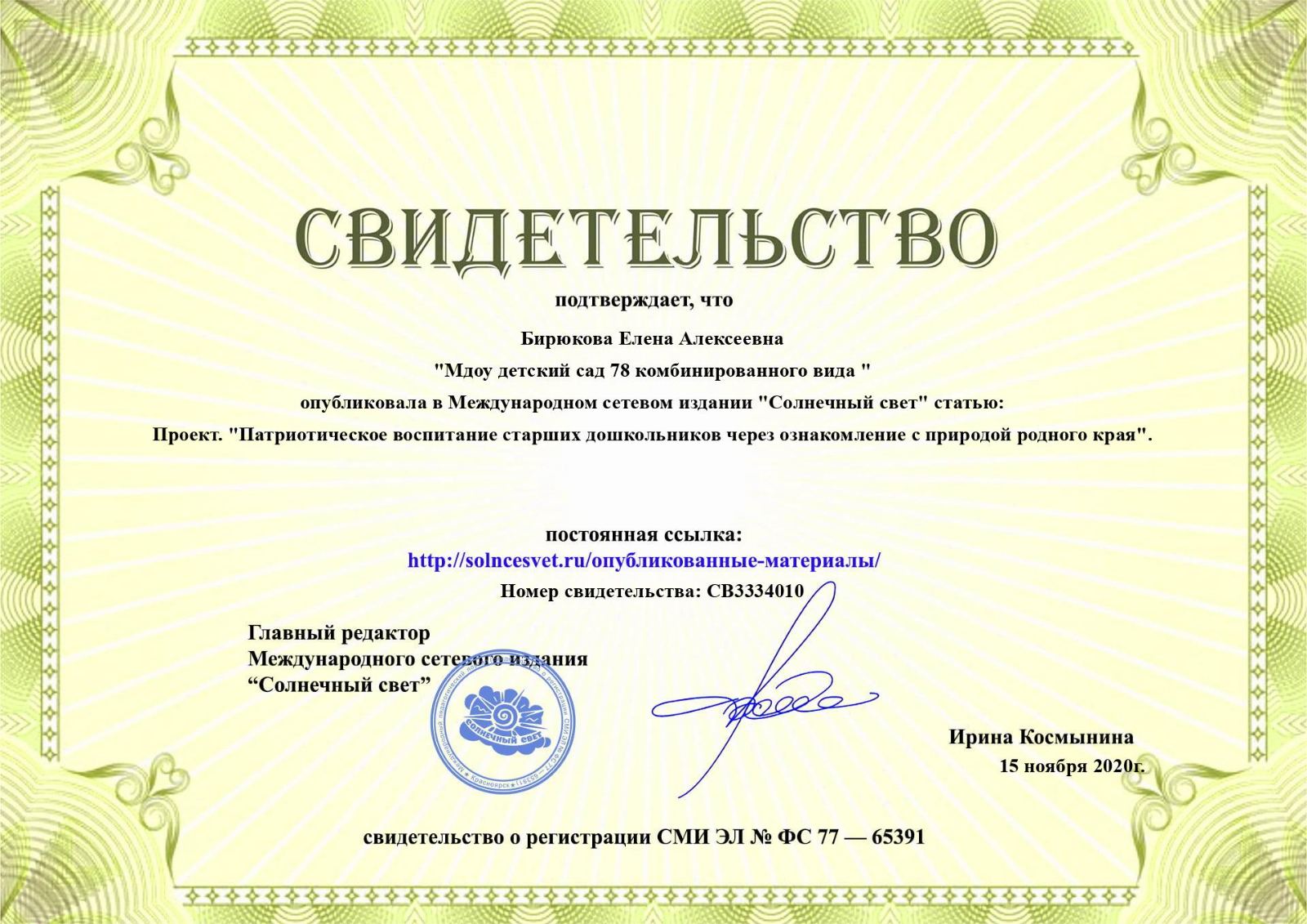 4. РЕЗУЛЬТАТЫ УЧАСТИЯ ВОСПИТАННИКОВ  В:
конкурсах; 
выставках; 
турнирах; 
соревнованиях; 
акциях; 
фестивалях
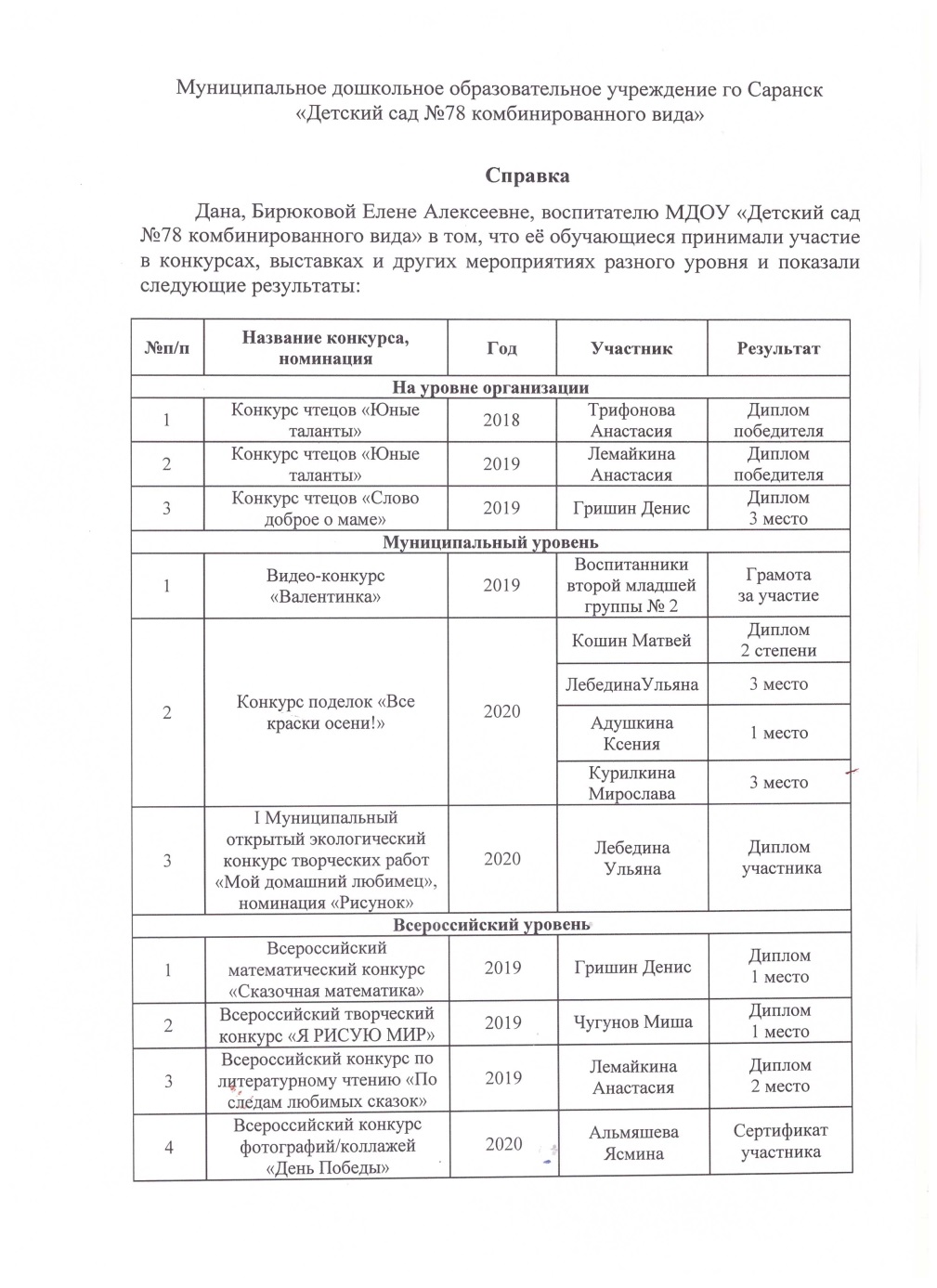 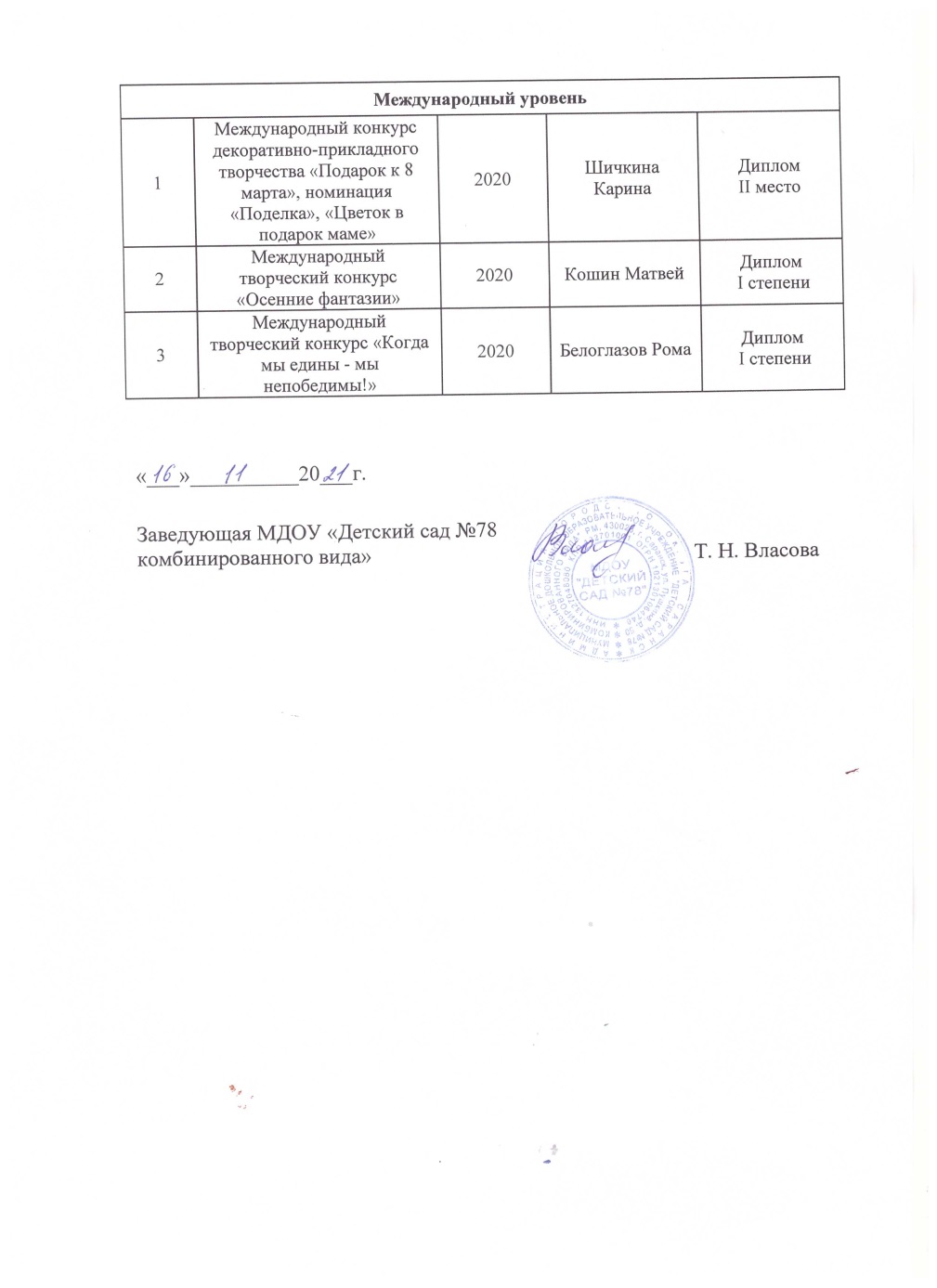 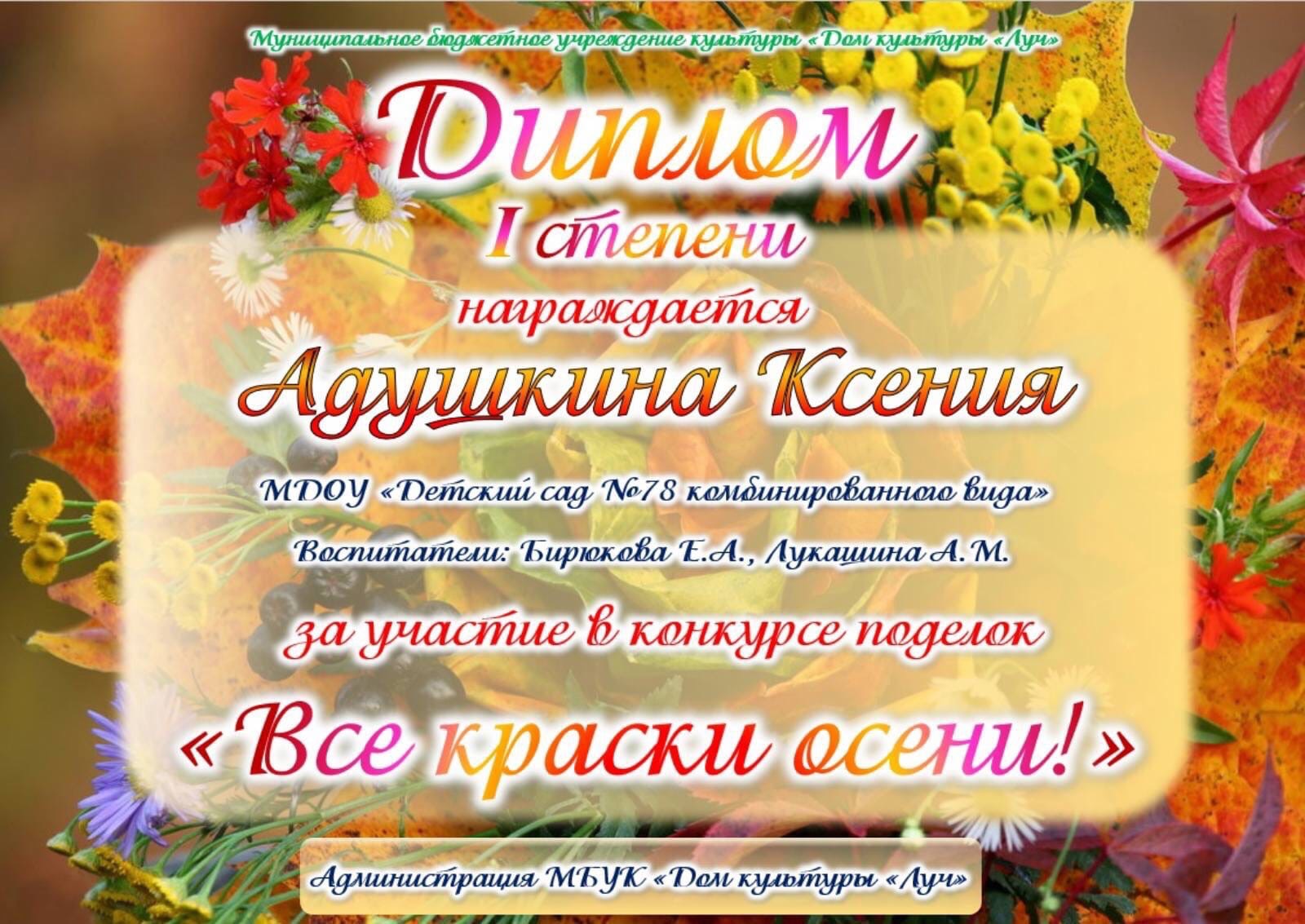 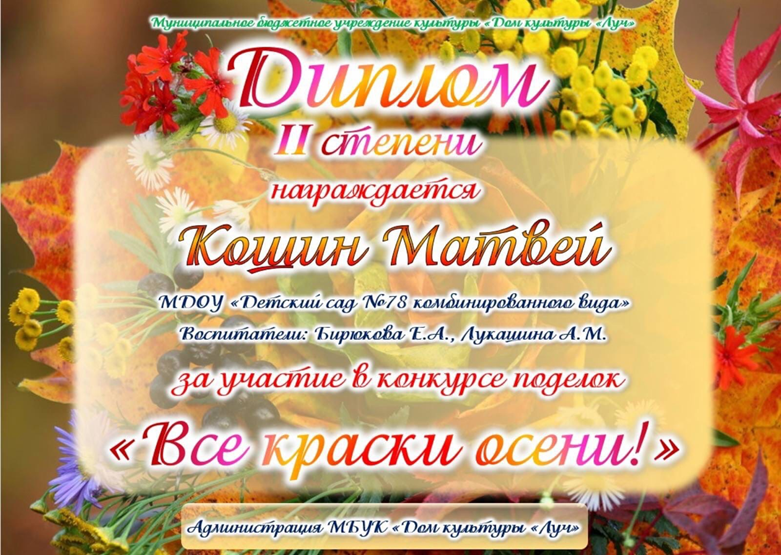 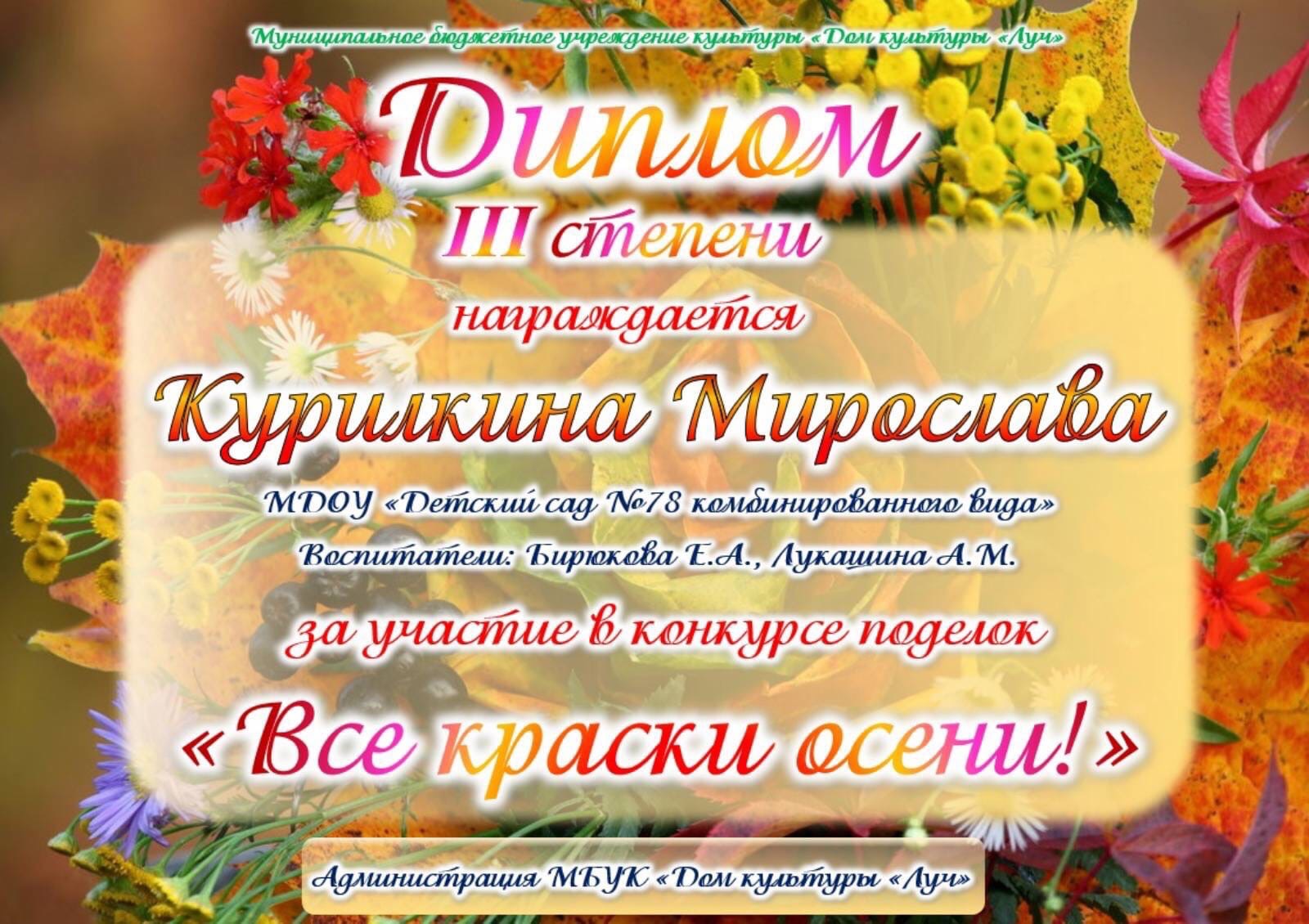 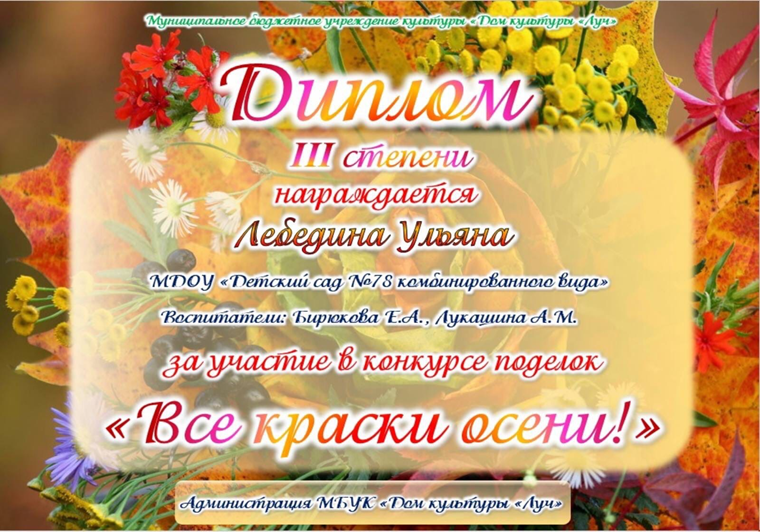 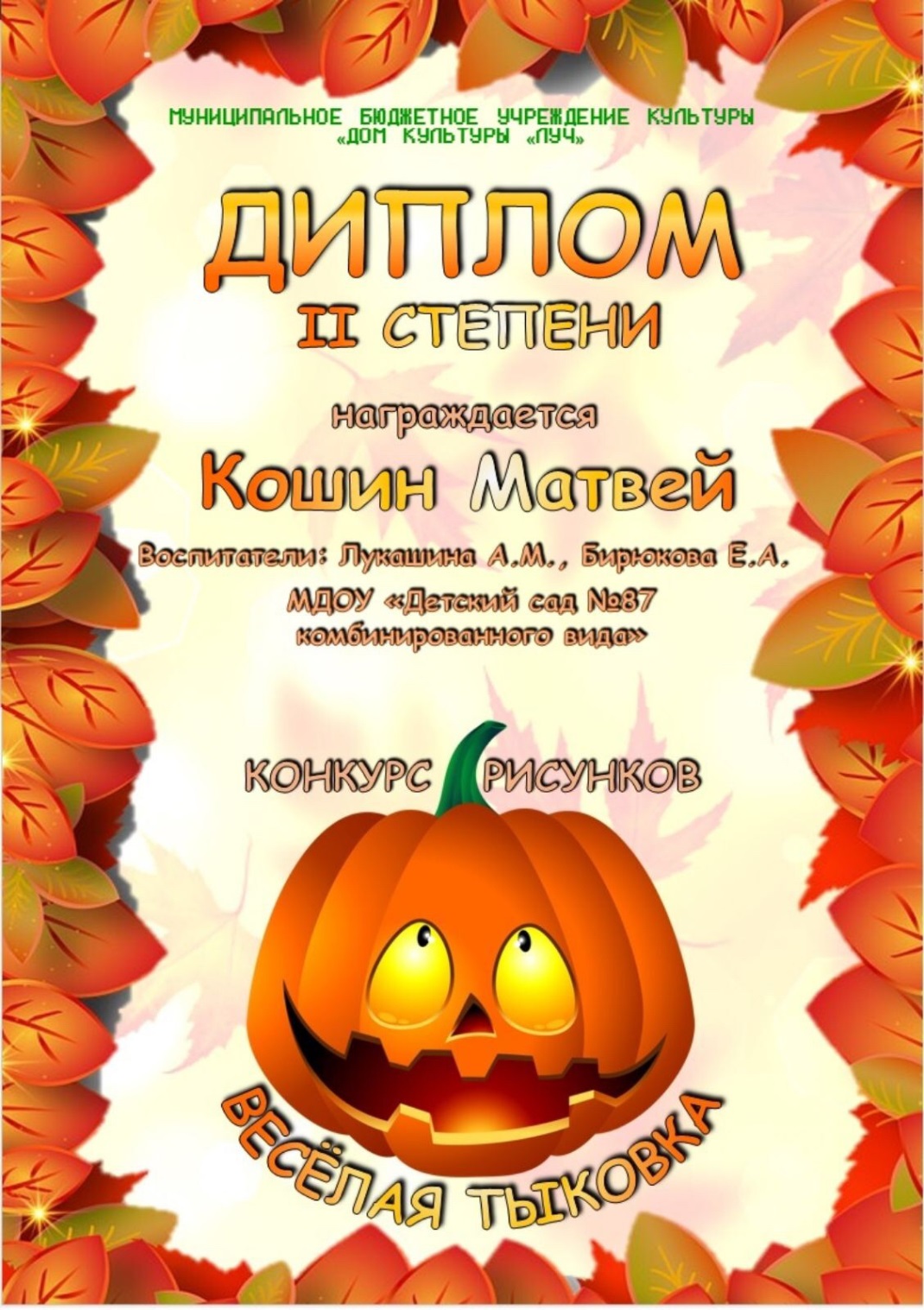 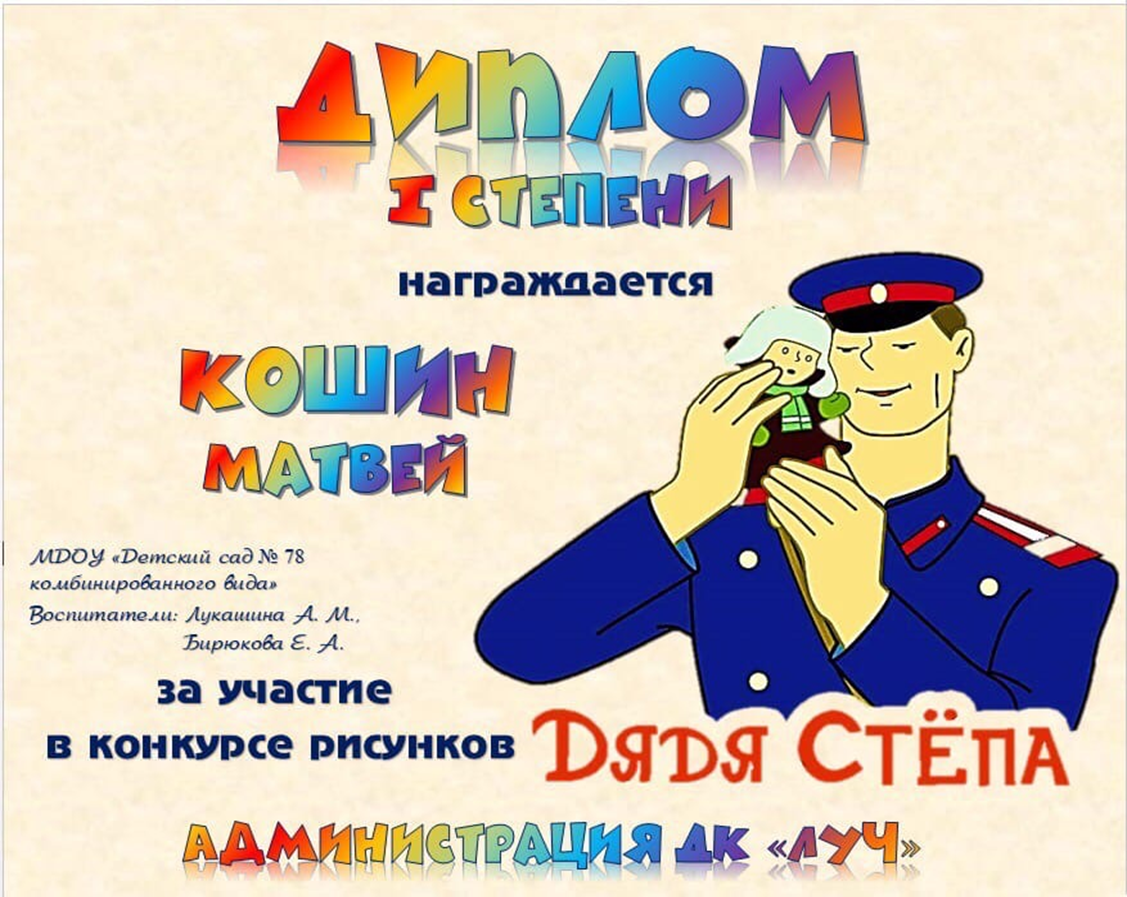 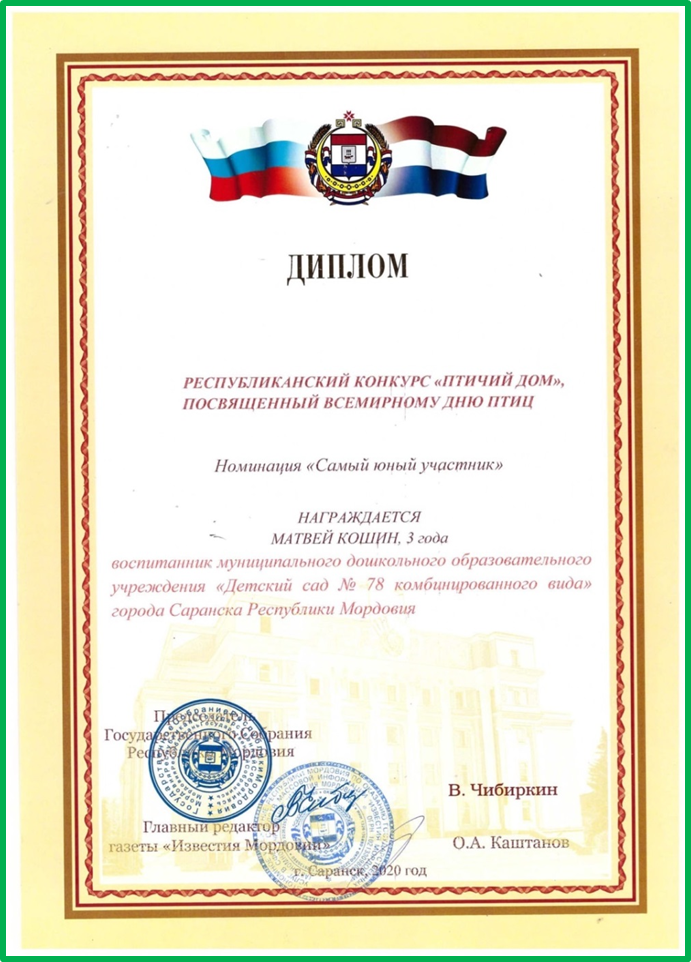 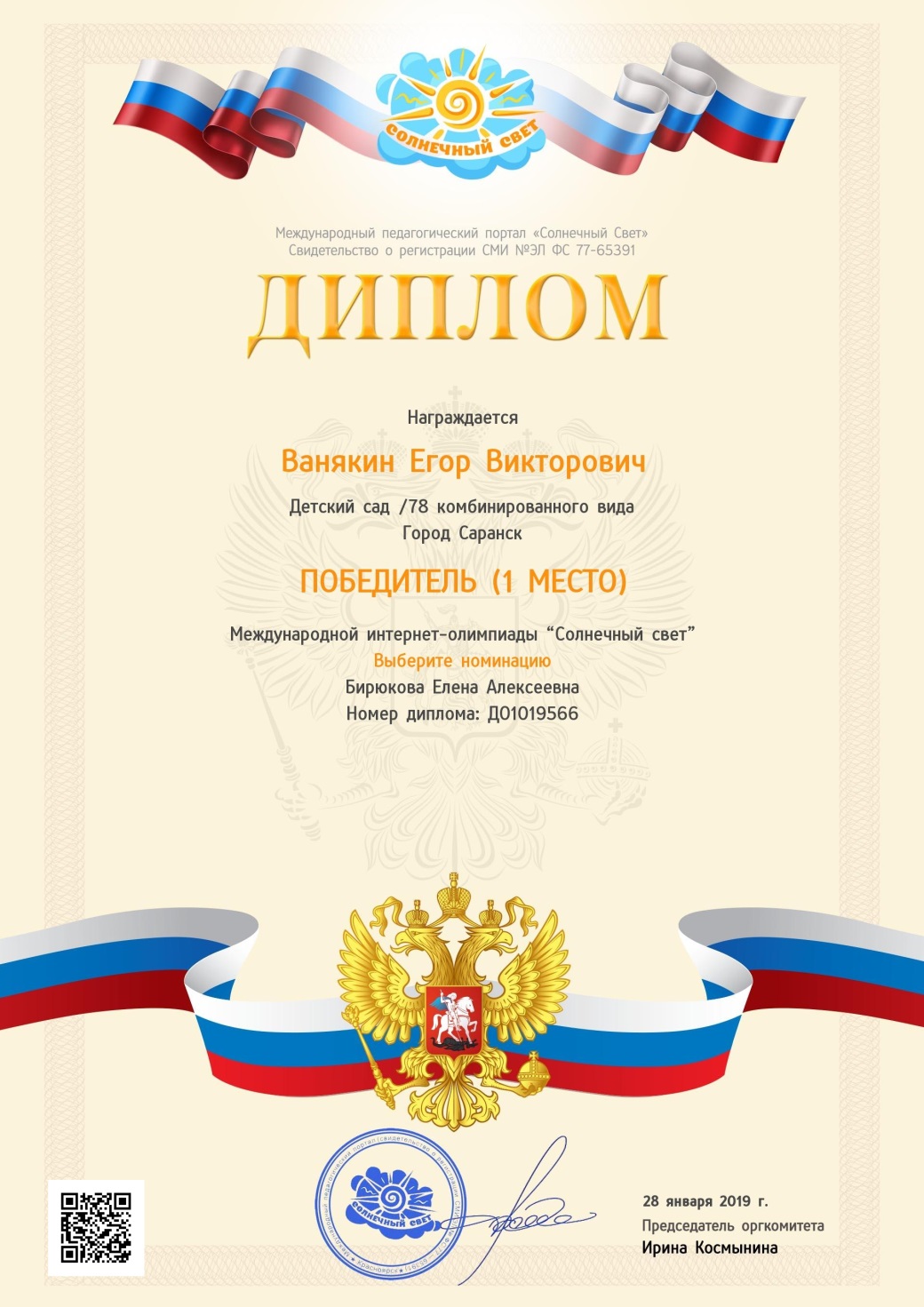 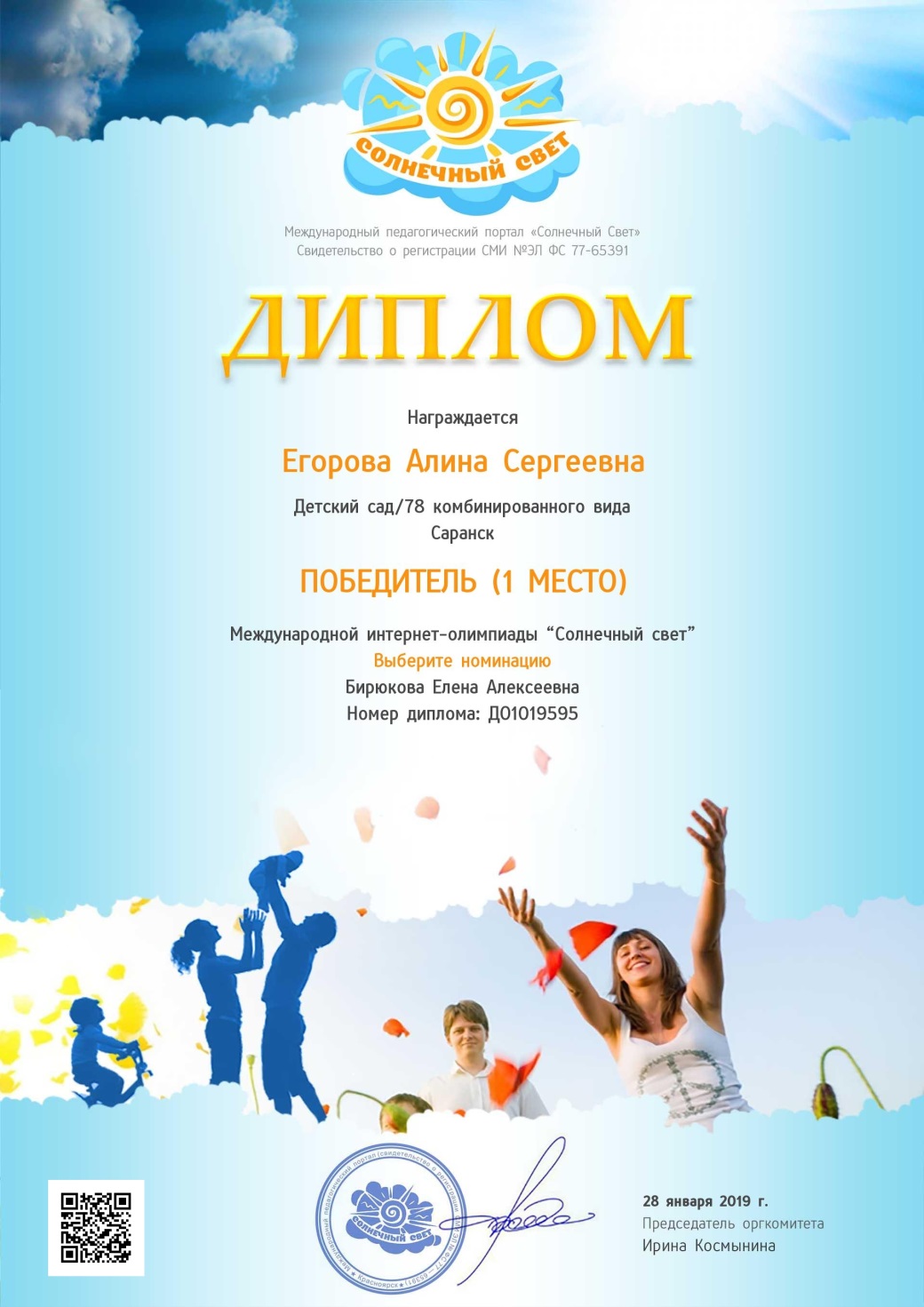 6. Выступления на заседаниях методических советов, научно-практических конференциях, педагогических чтениях, семинарах, секциях, форумах, радиопередачах (очно)
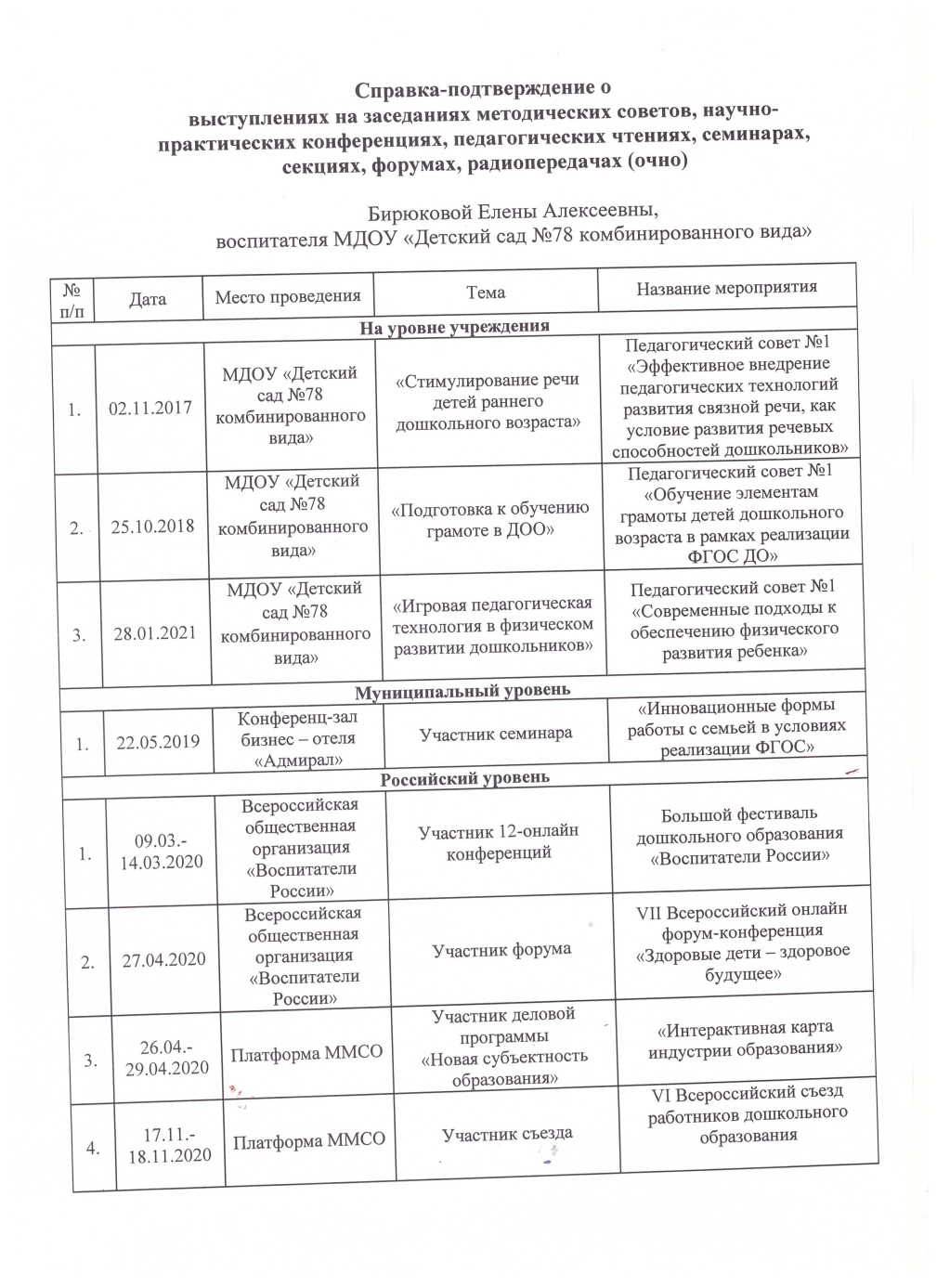 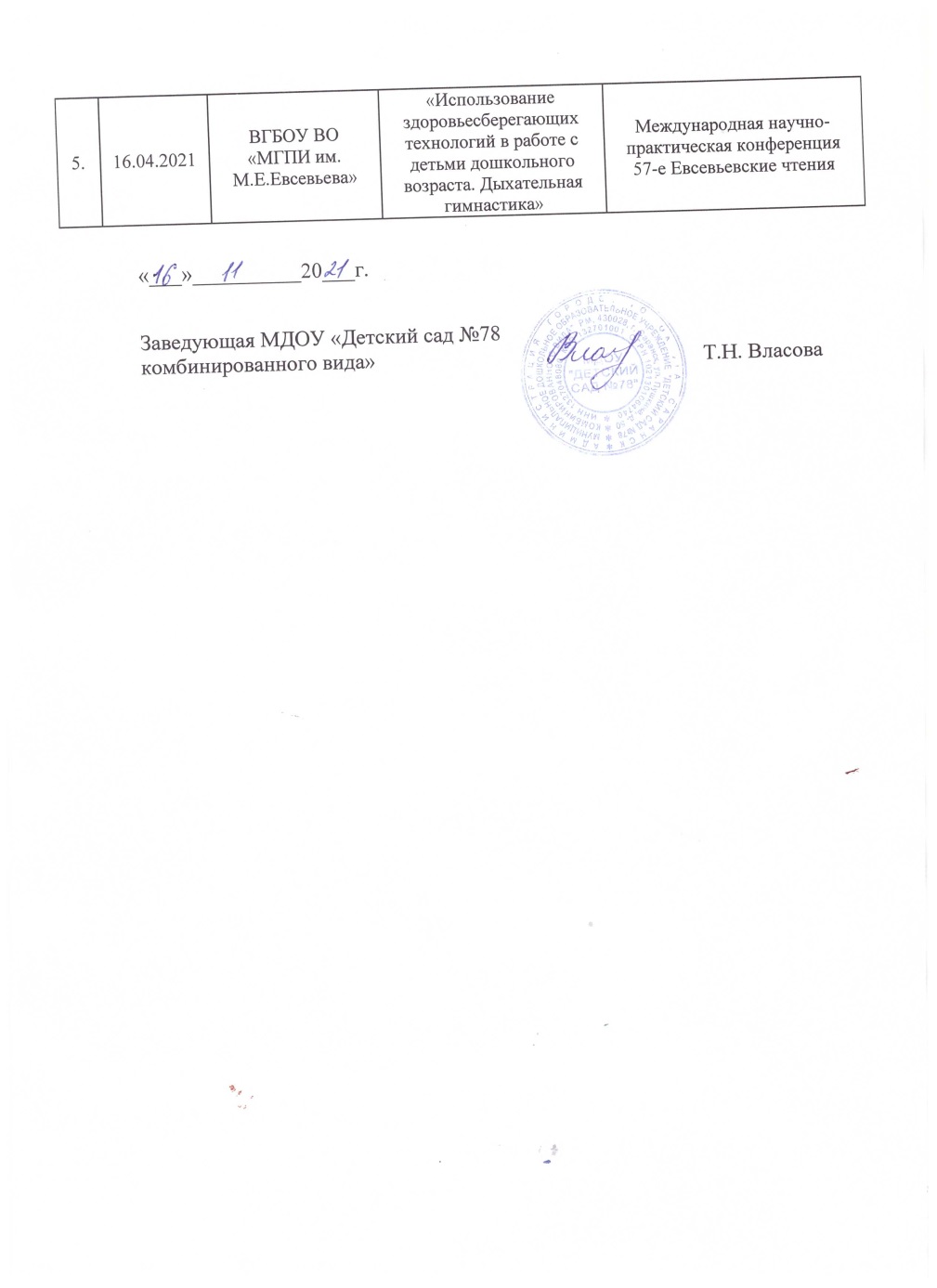 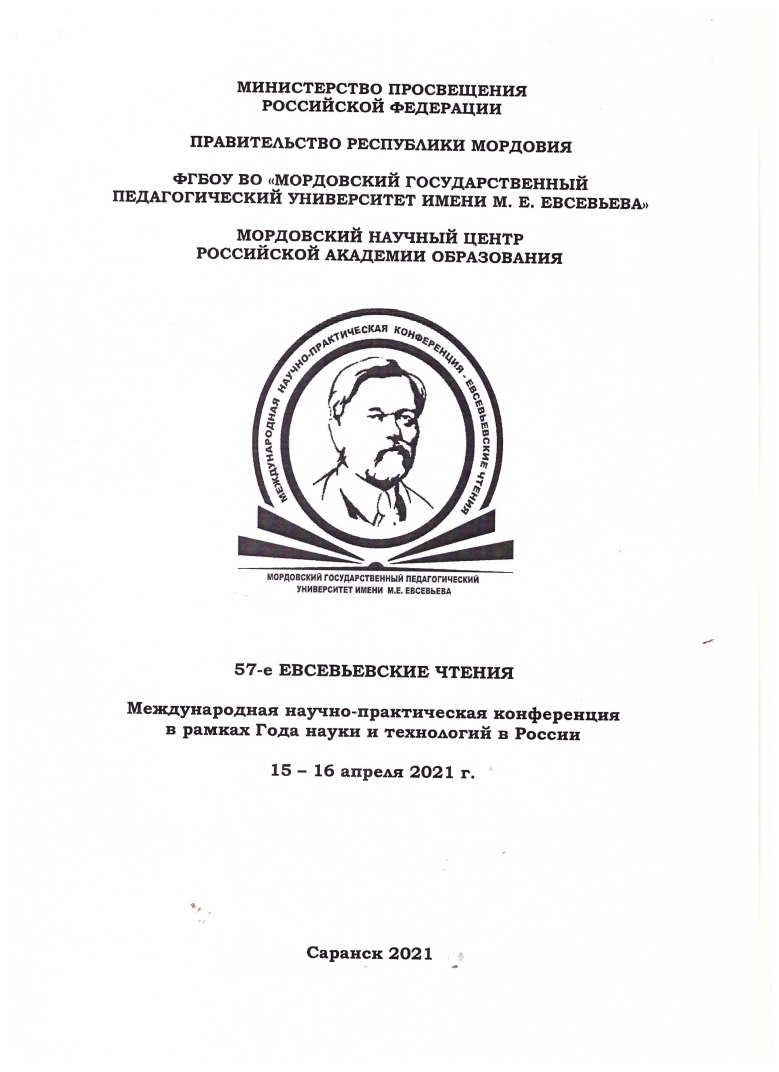 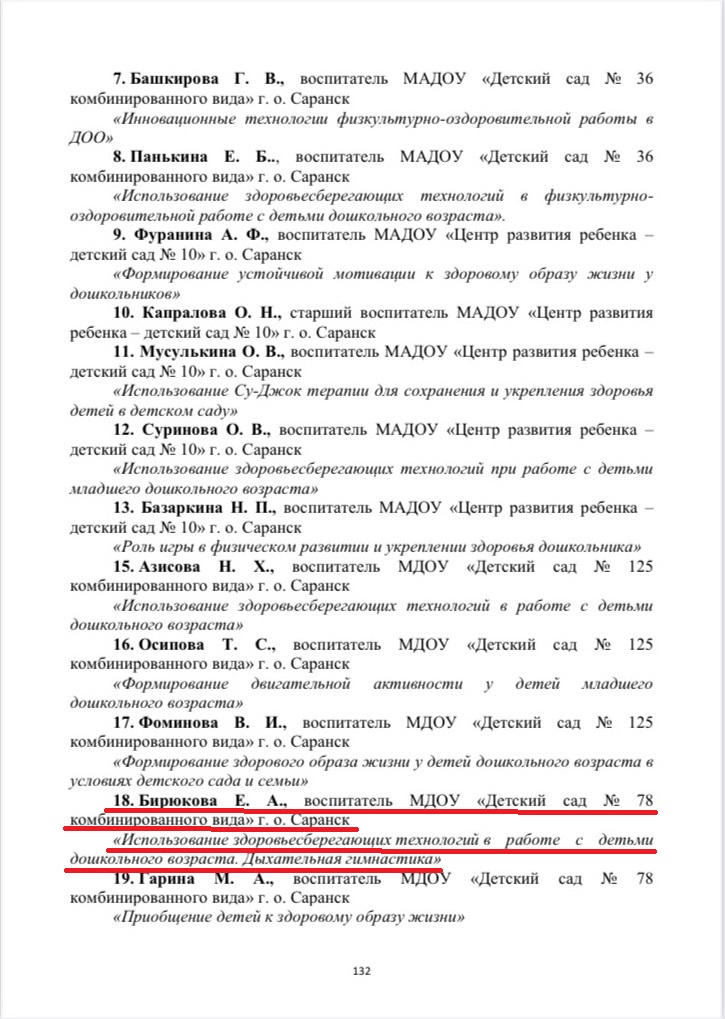 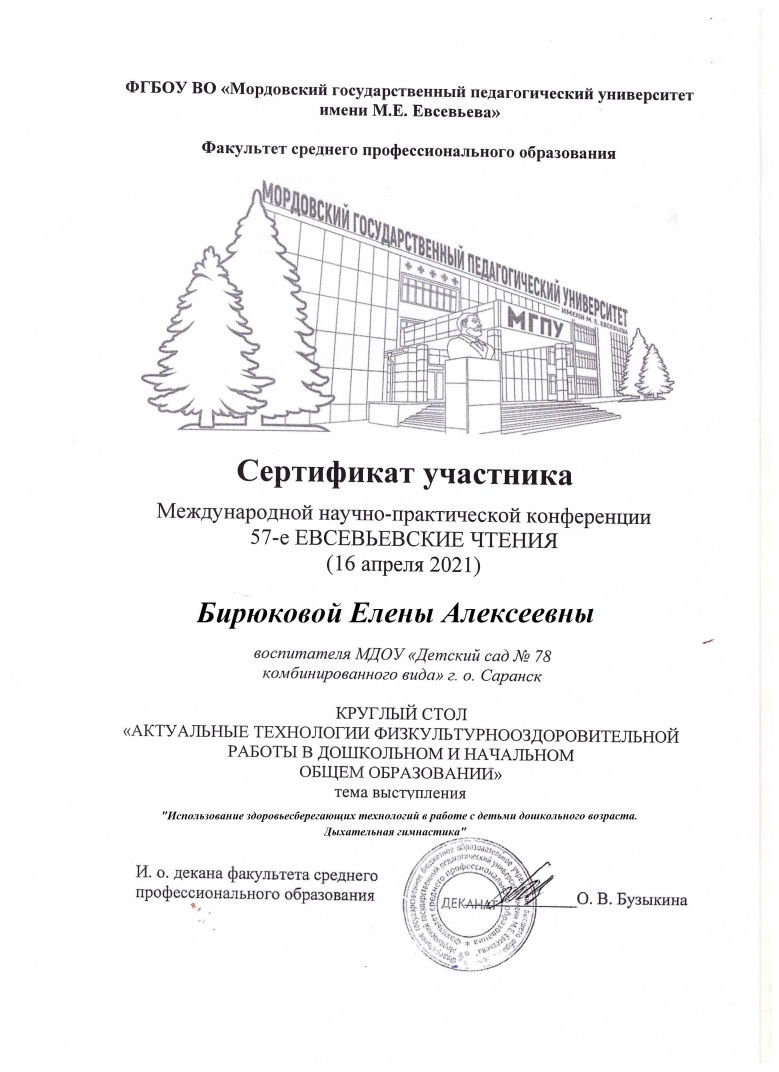 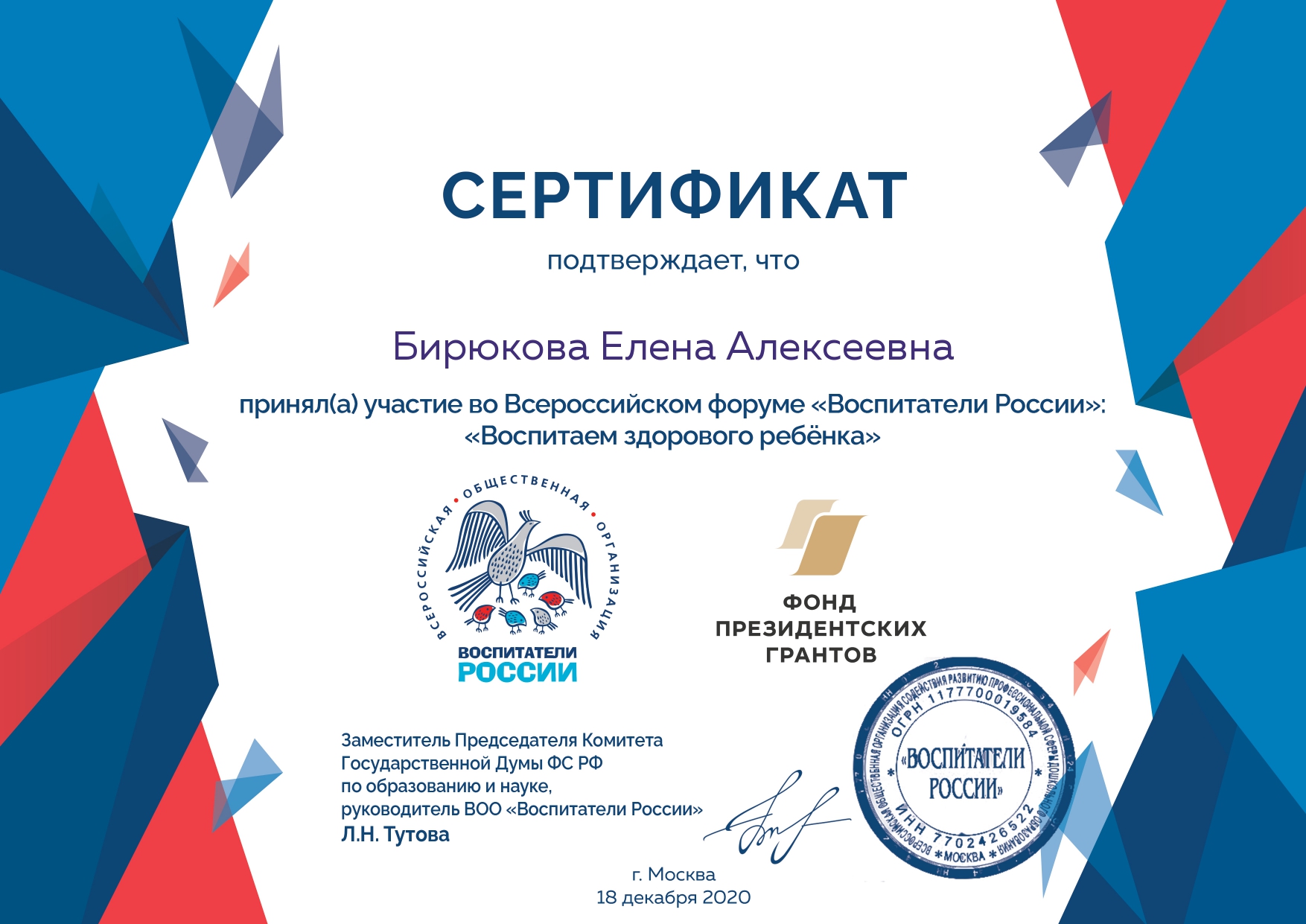 7. Проведение открытых занятий, мастер-классов, мероприятий
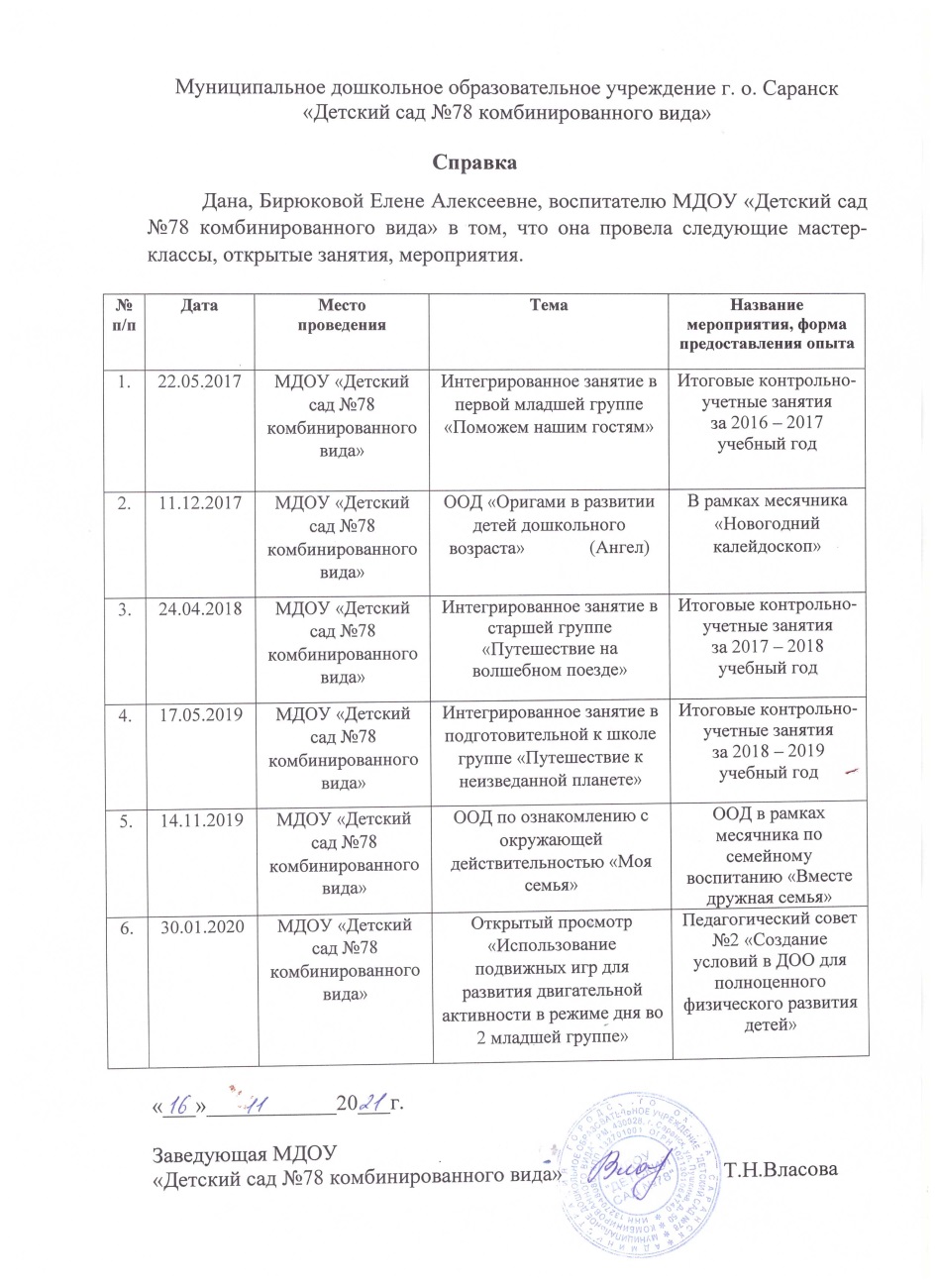 8. Экспертная деятельность
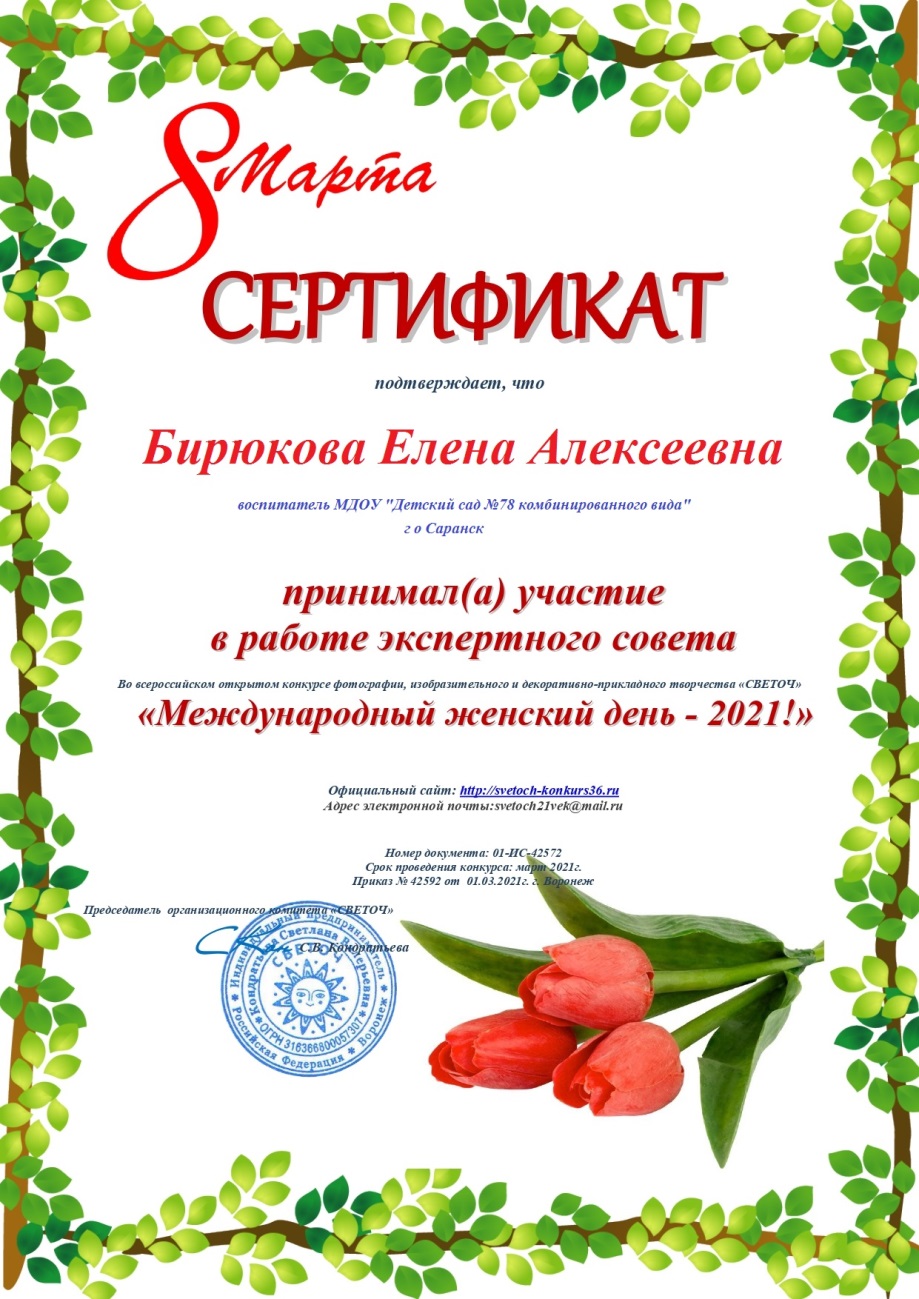 9. Общественно-педагогическая активность педагога: участие в комиссиях, педагогических сообществах, в жюри конкурсов
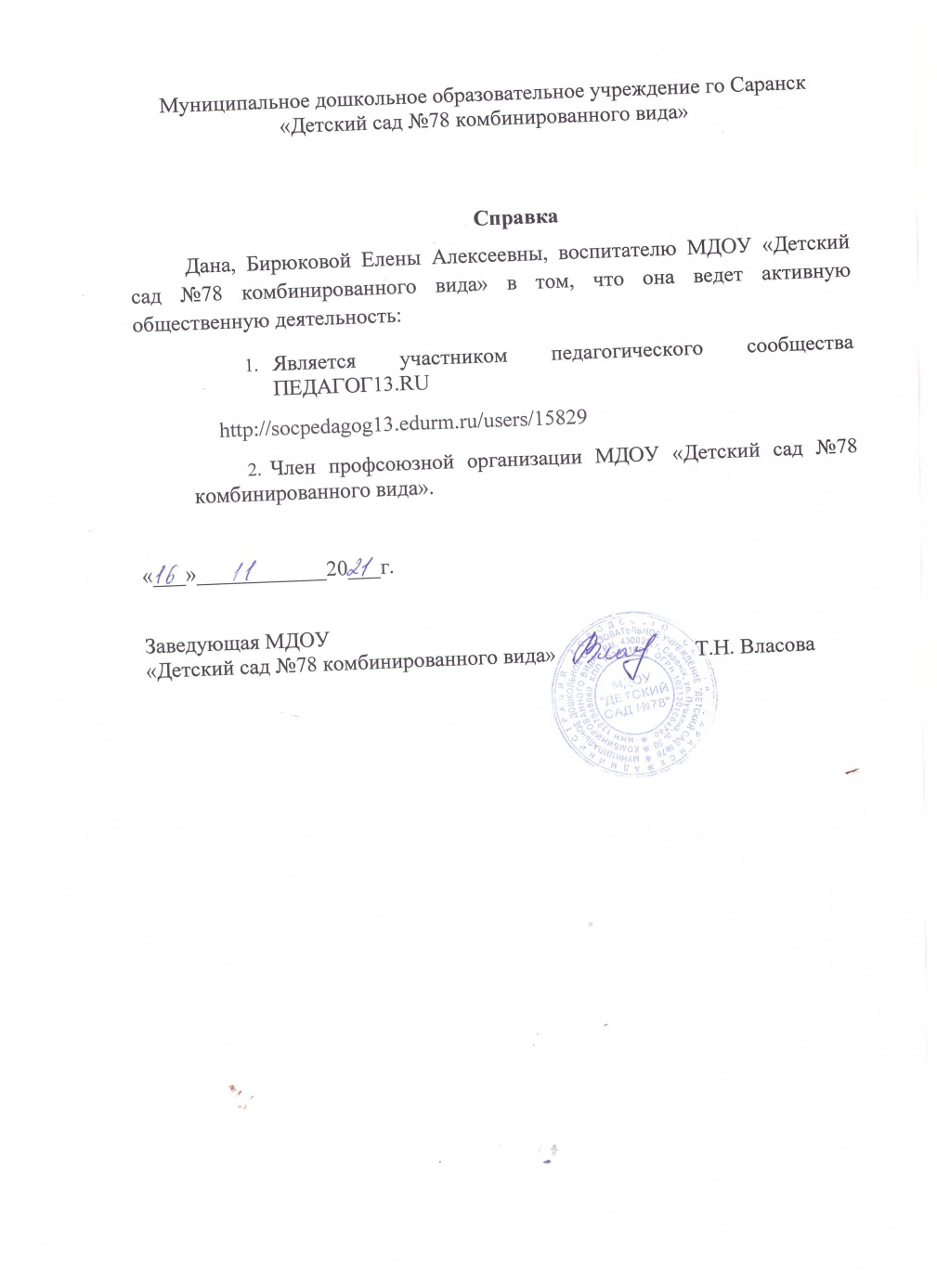 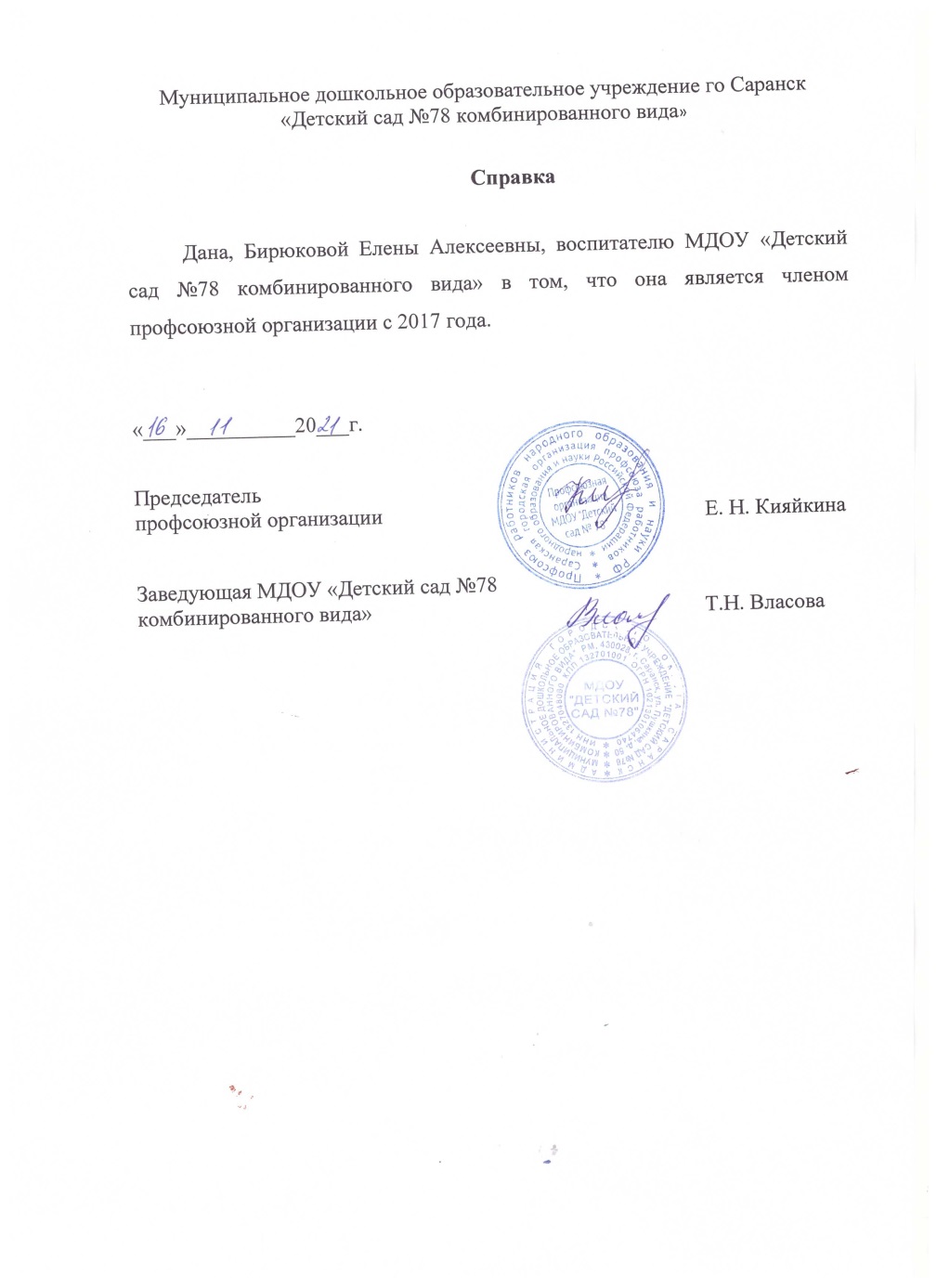 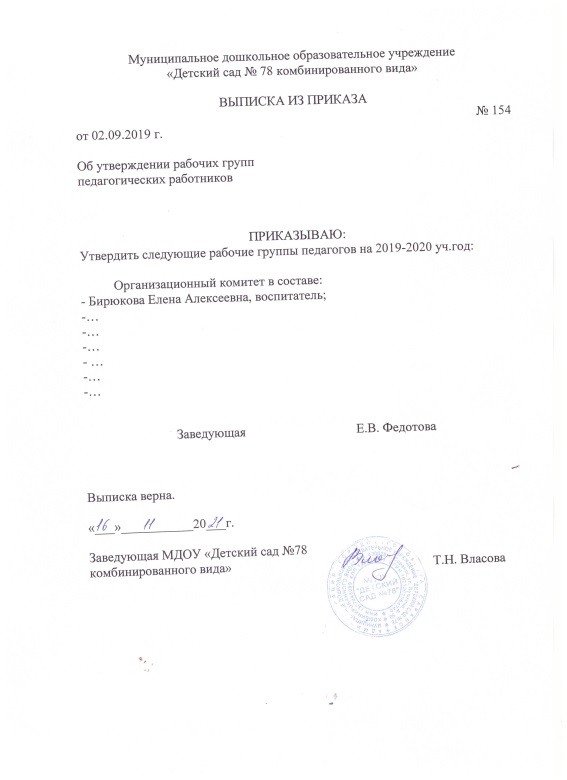 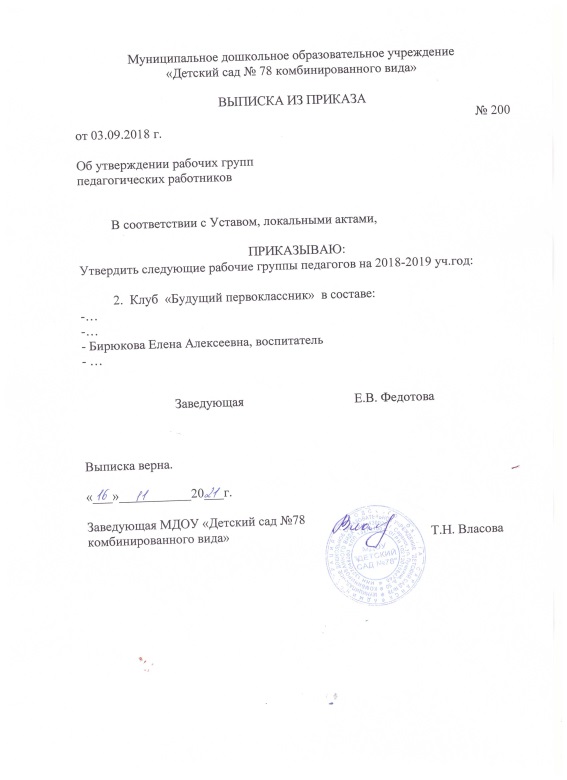 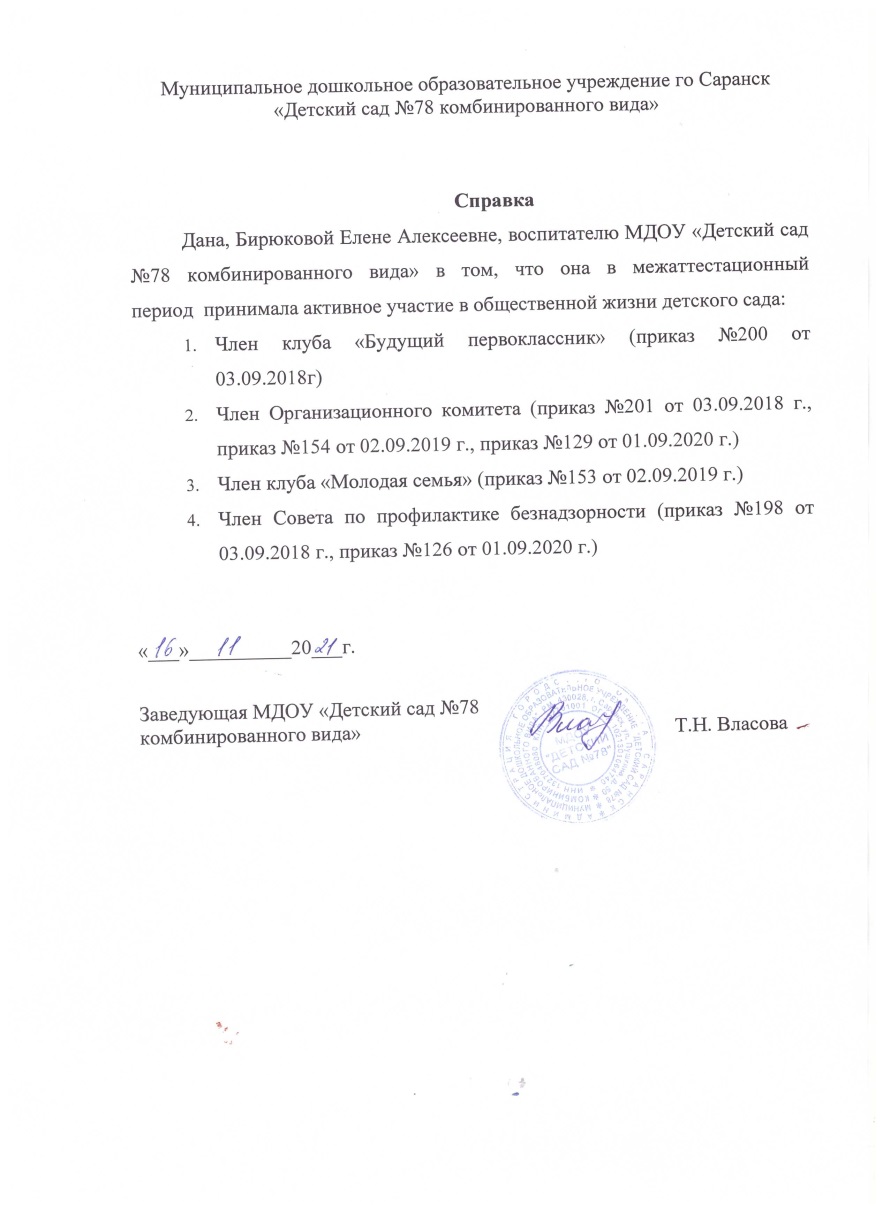 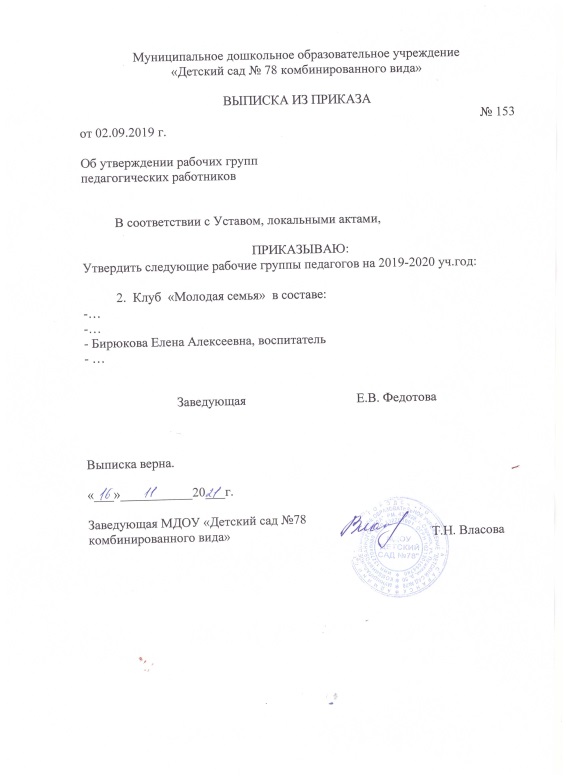 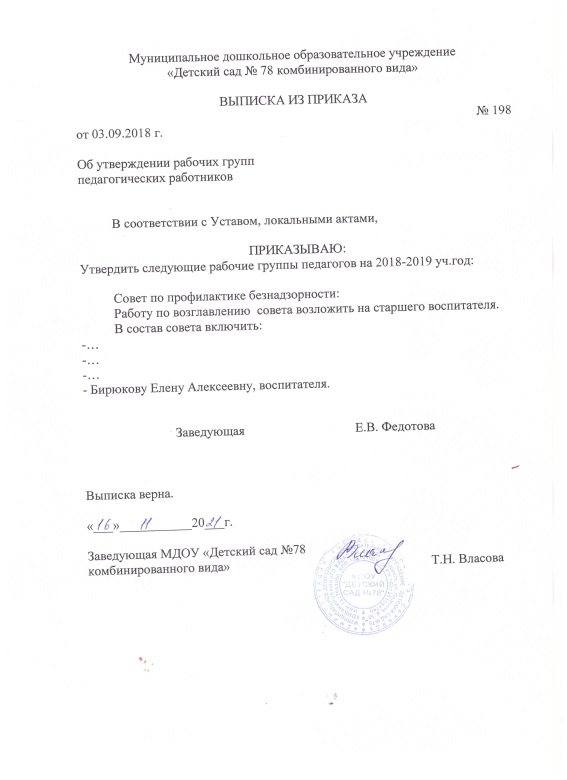 10. Позитивные результаты работы с воспитанниками:
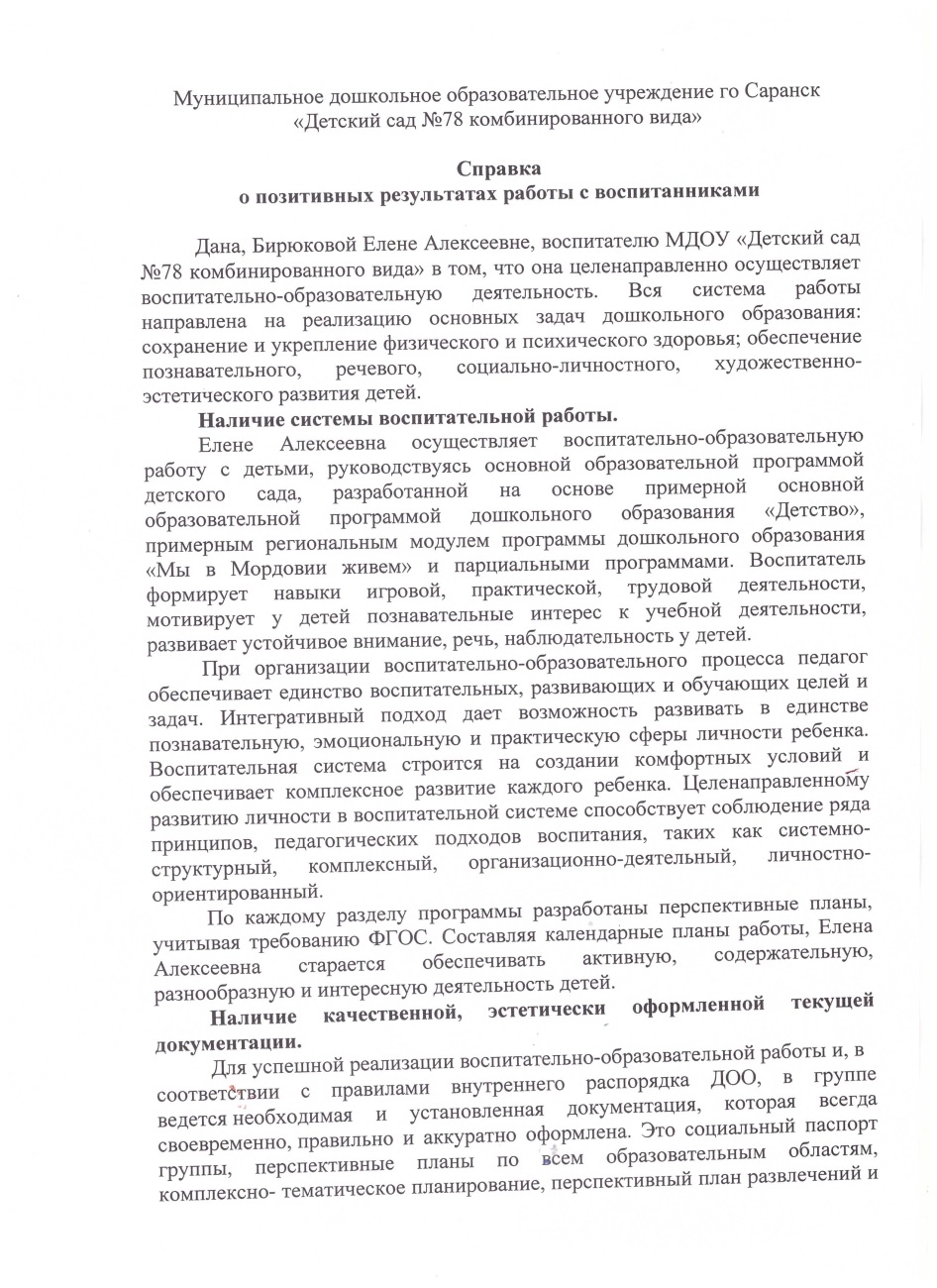 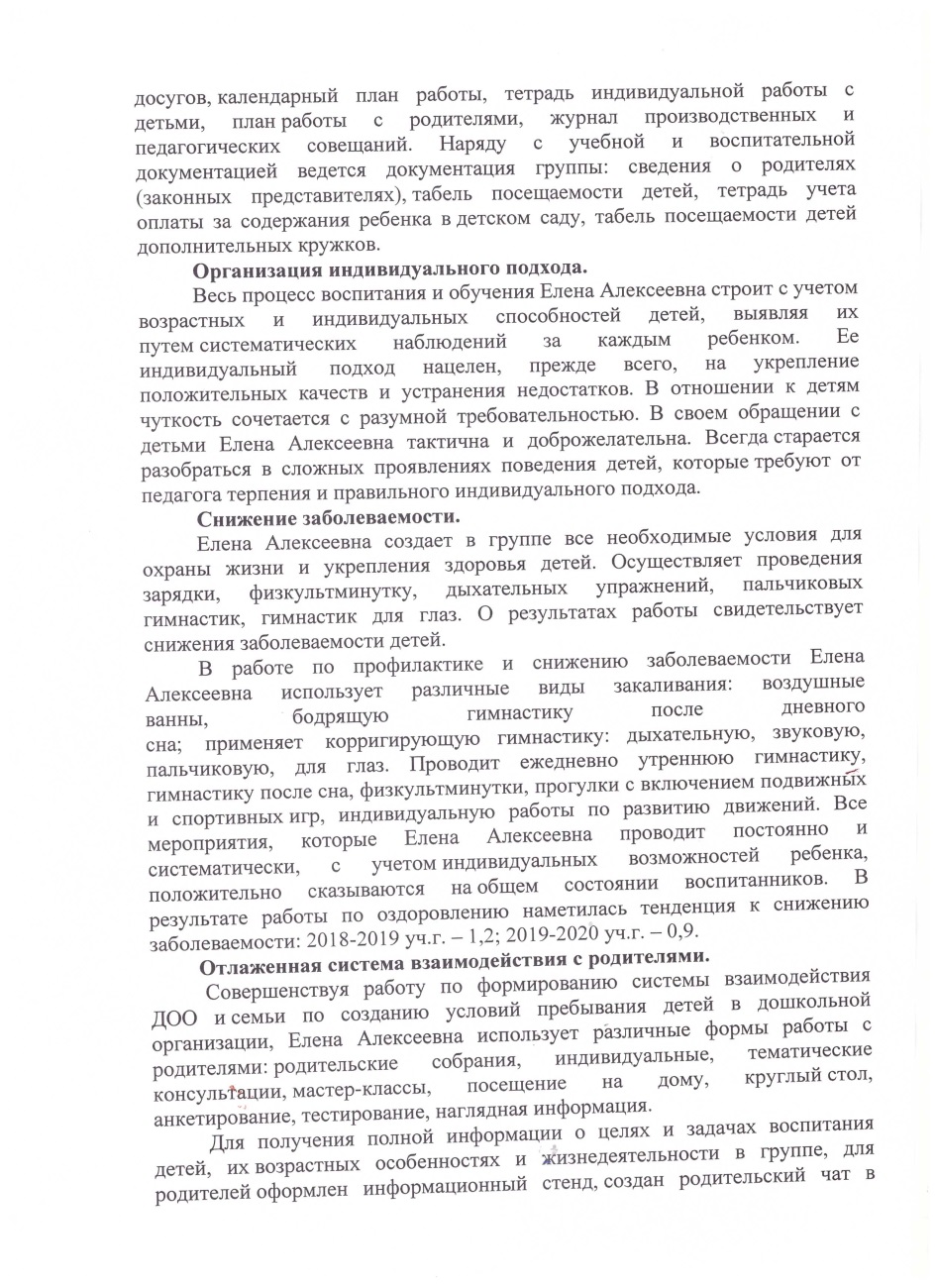 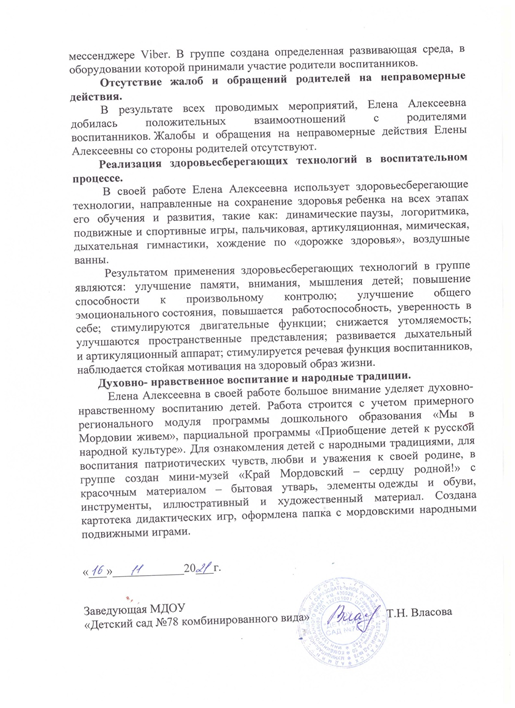 11. Качество взаимодействия с родителями
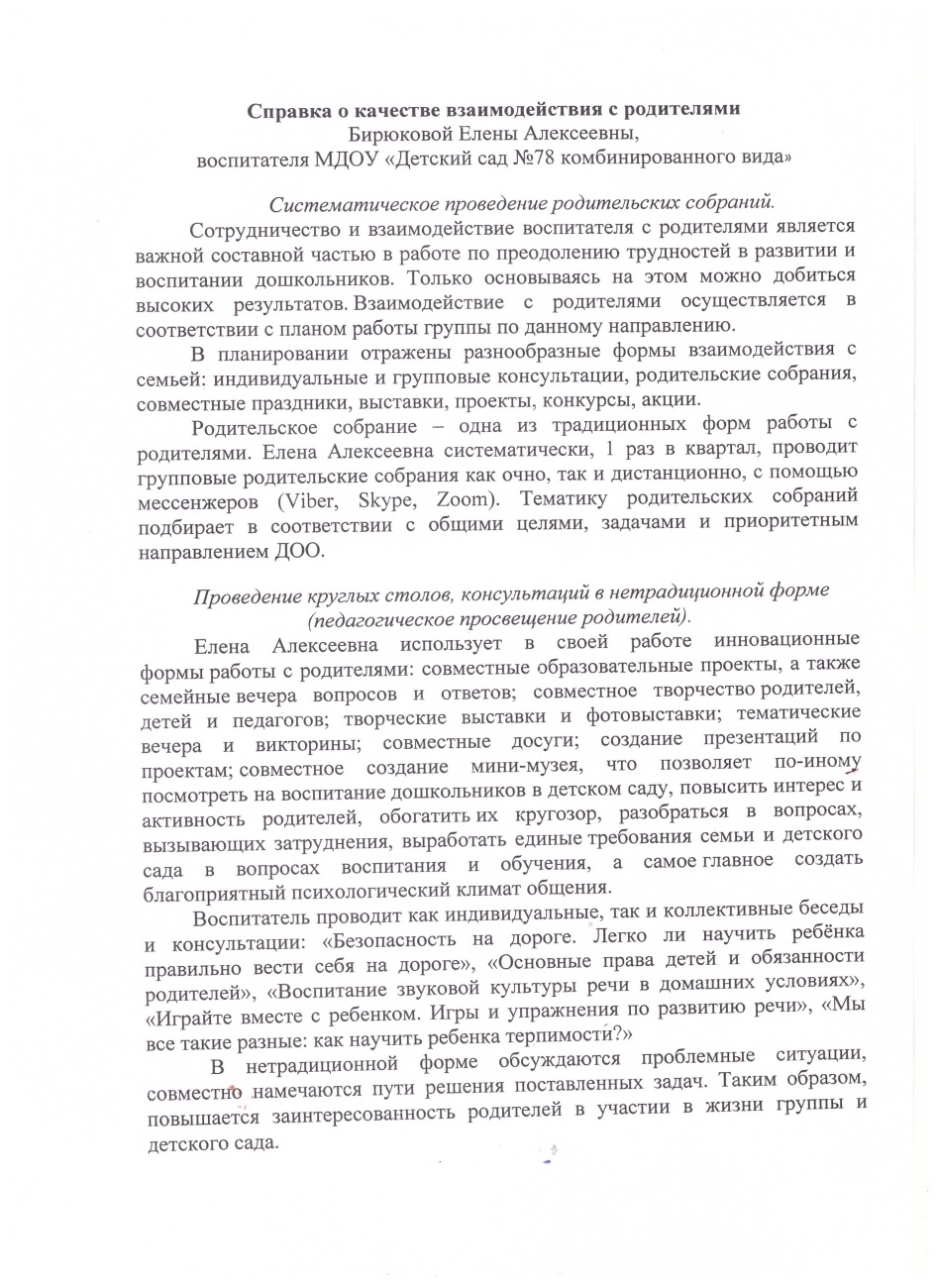 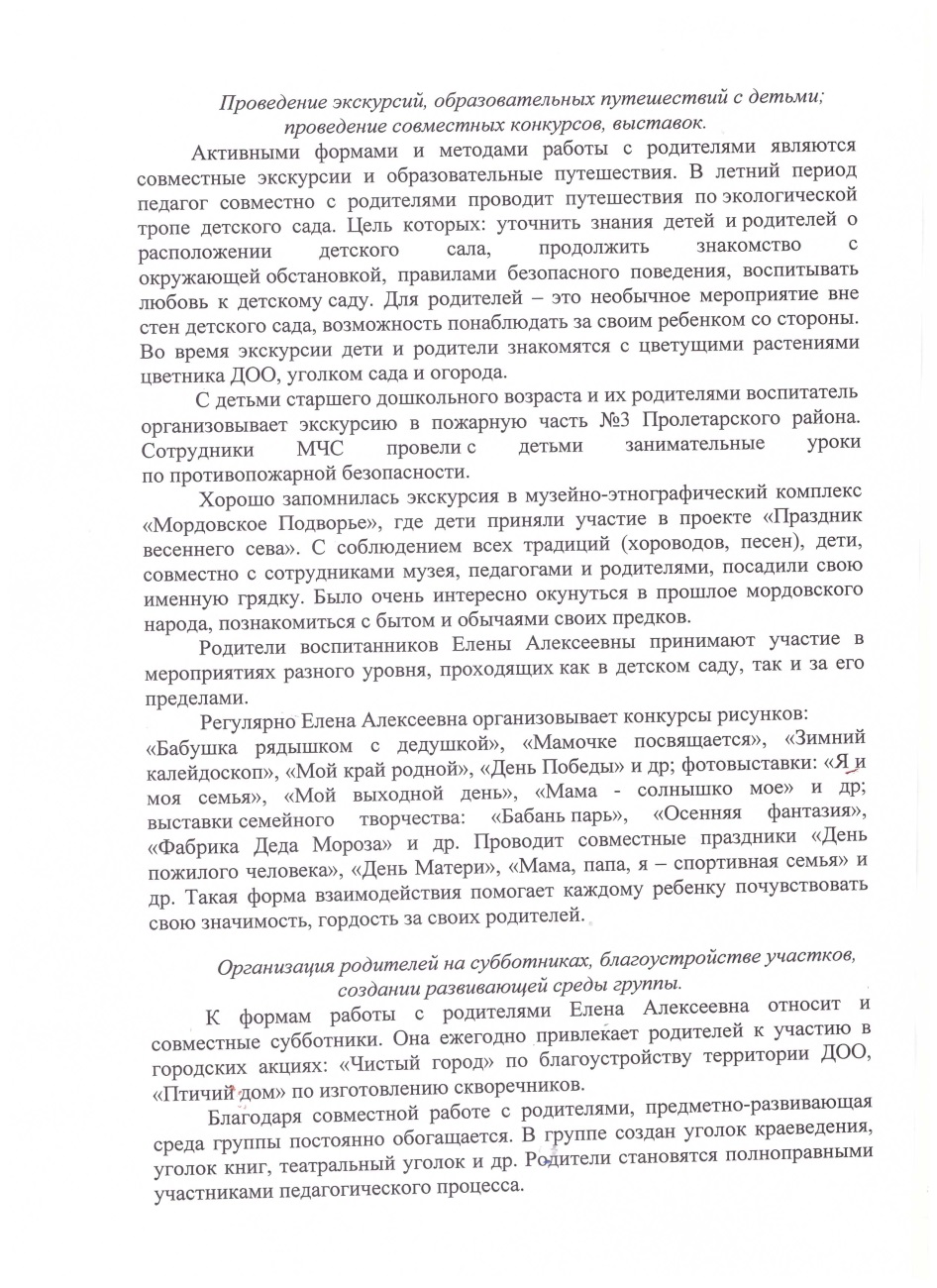 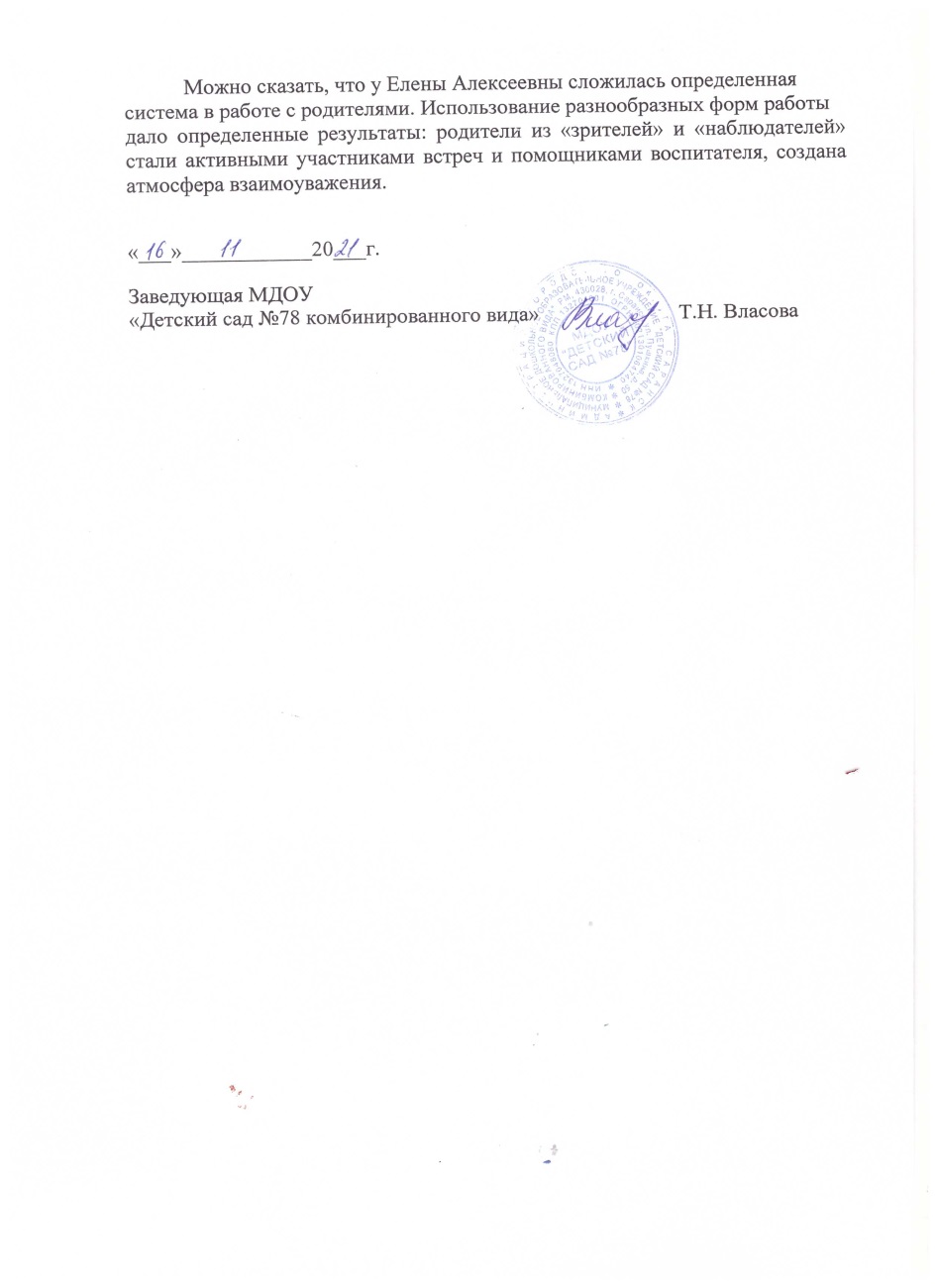 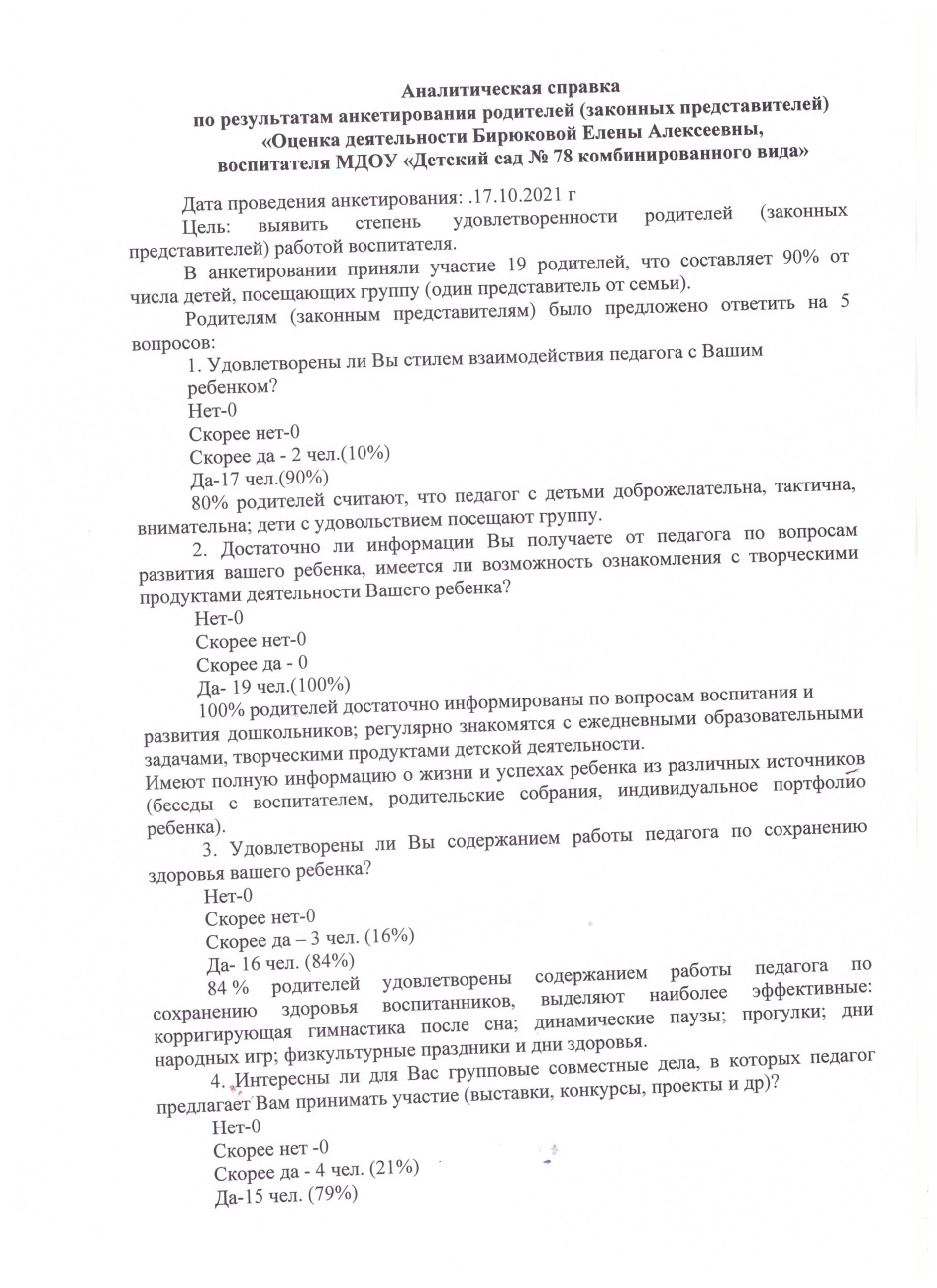 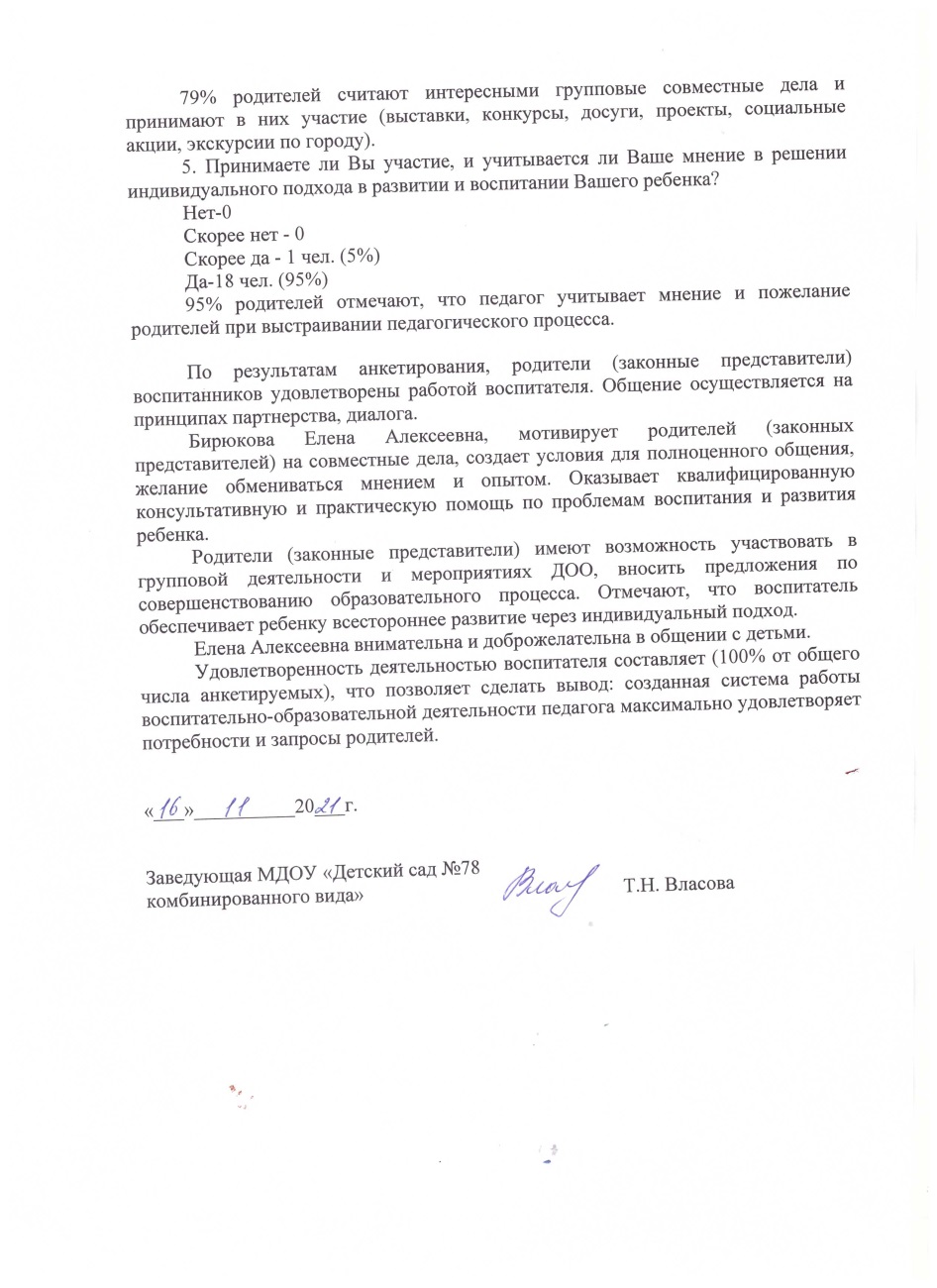 12. Работа с детьми из социально-неблагополучных семей
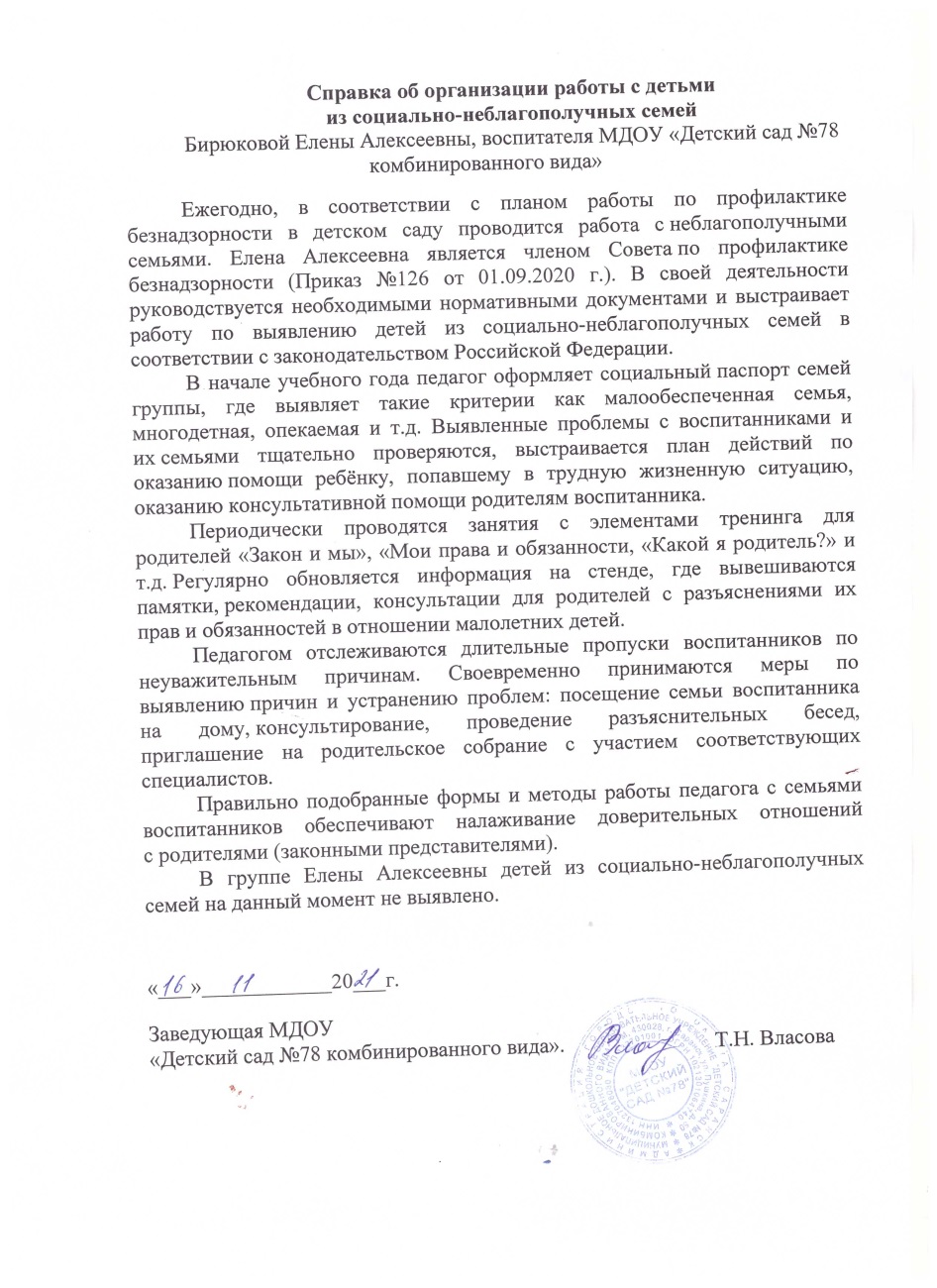 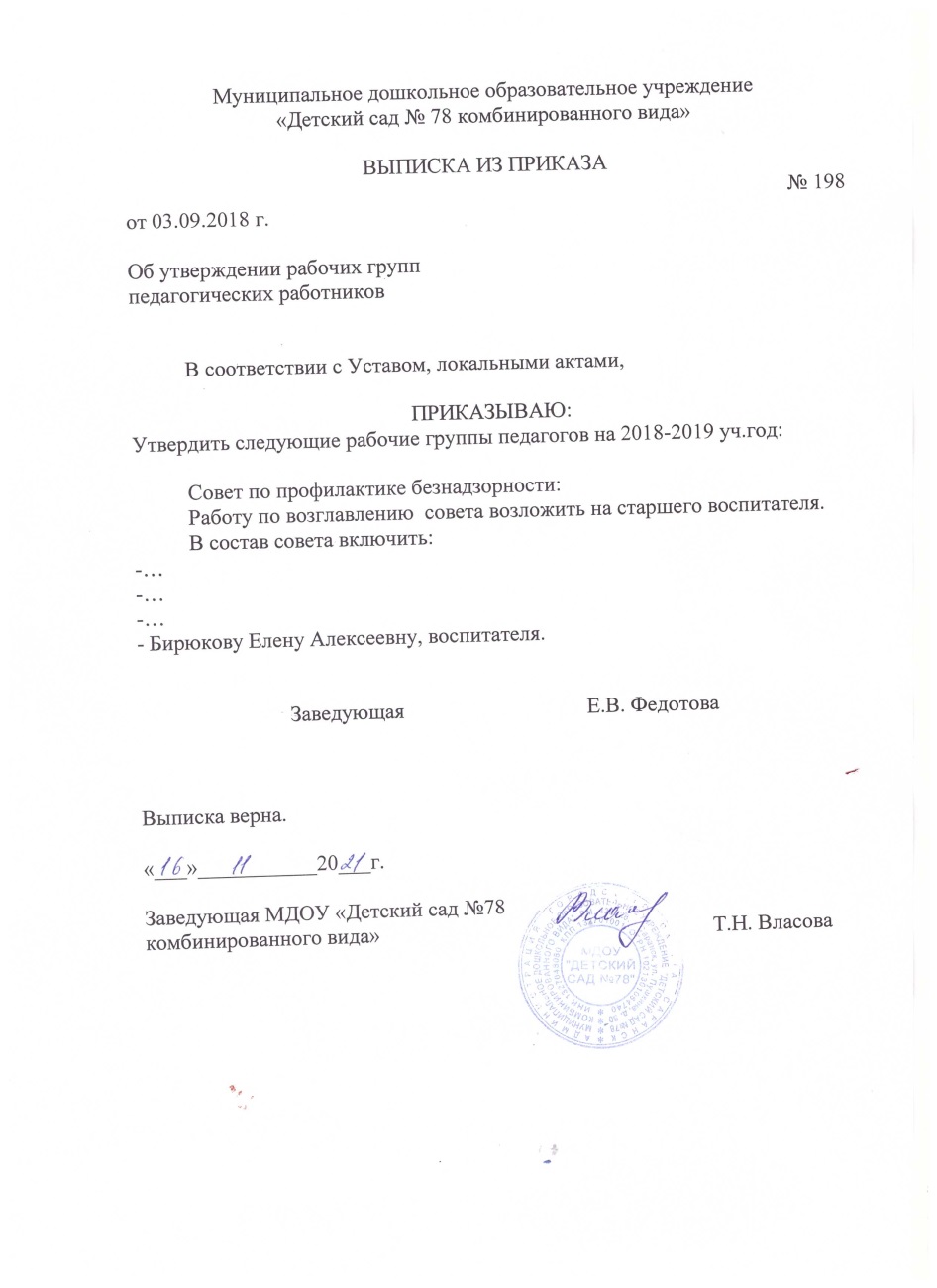 13. Участие педагога в профессиональных конкурсах
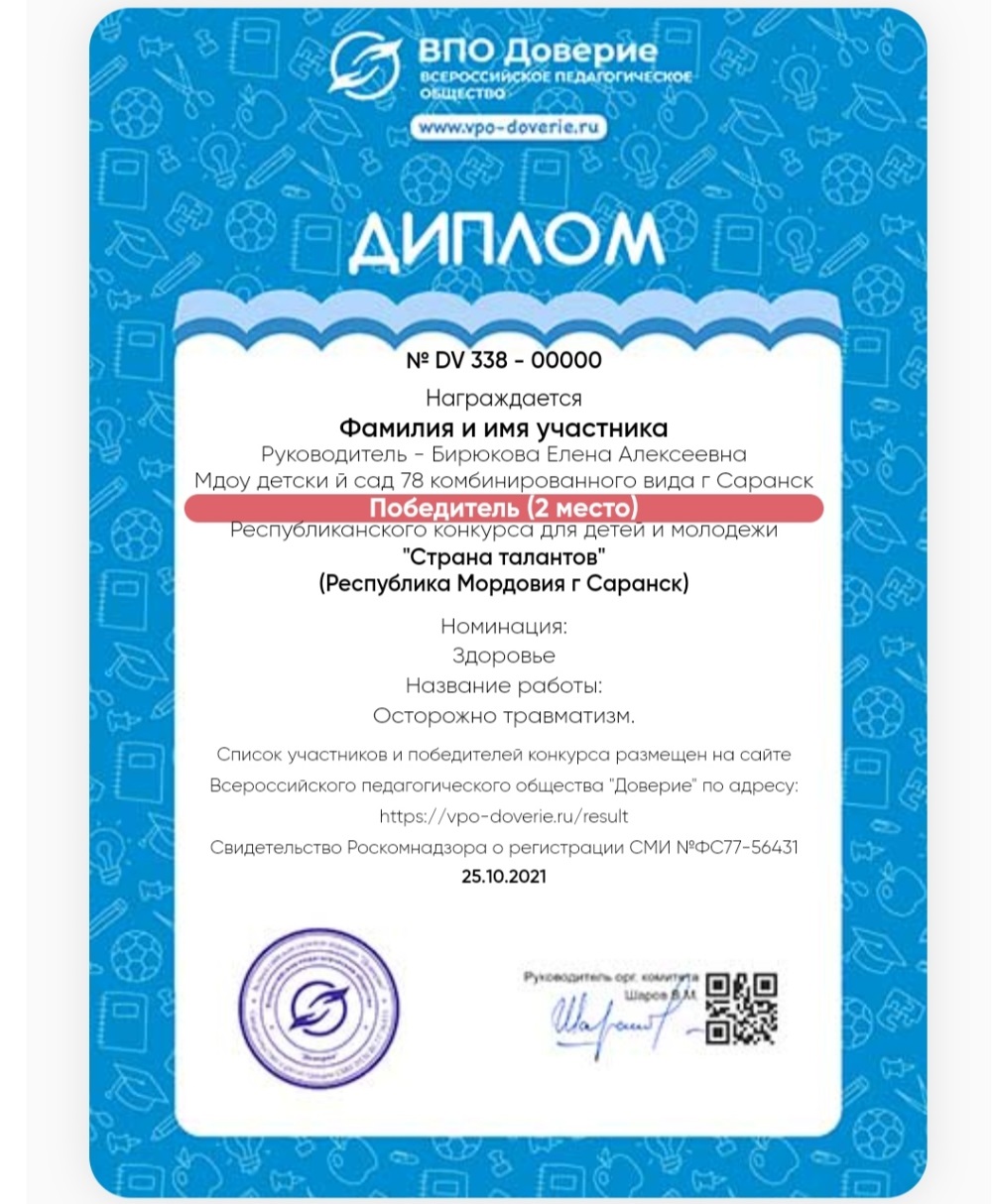 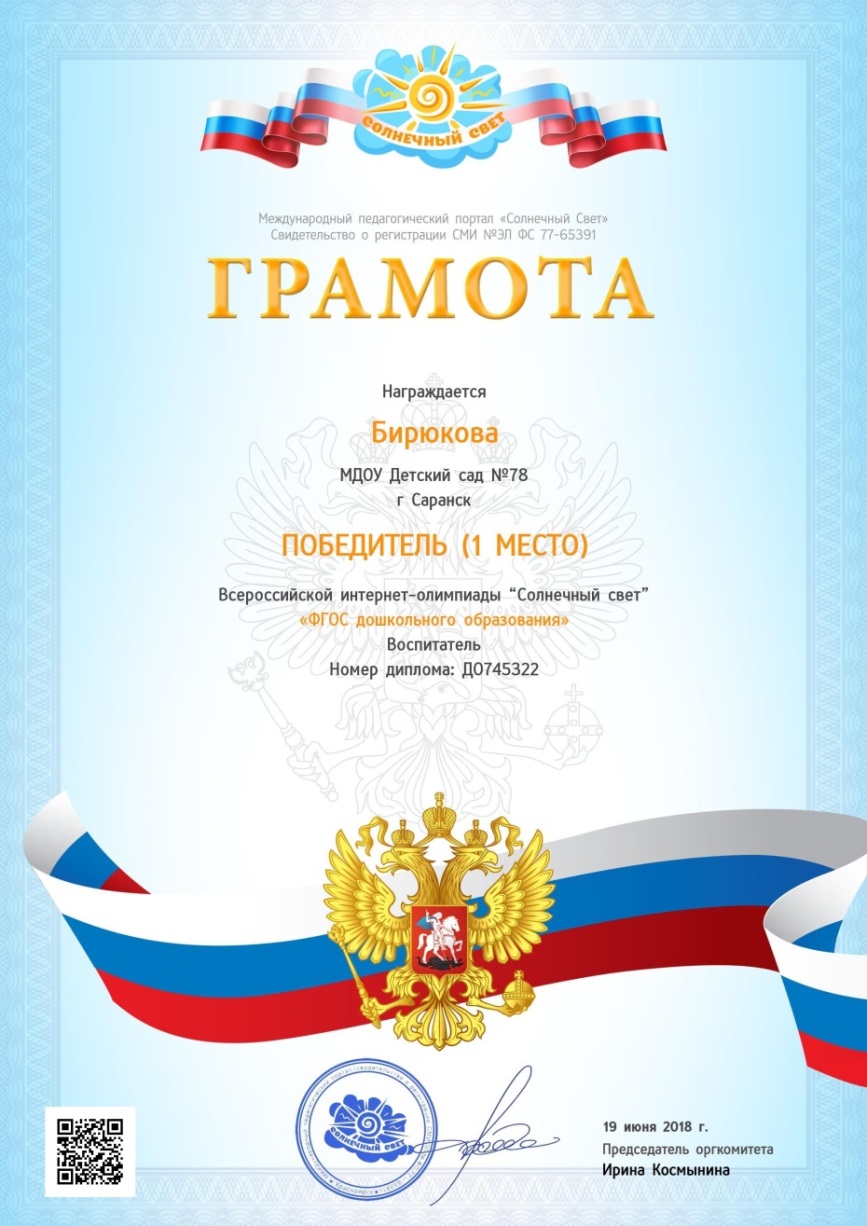 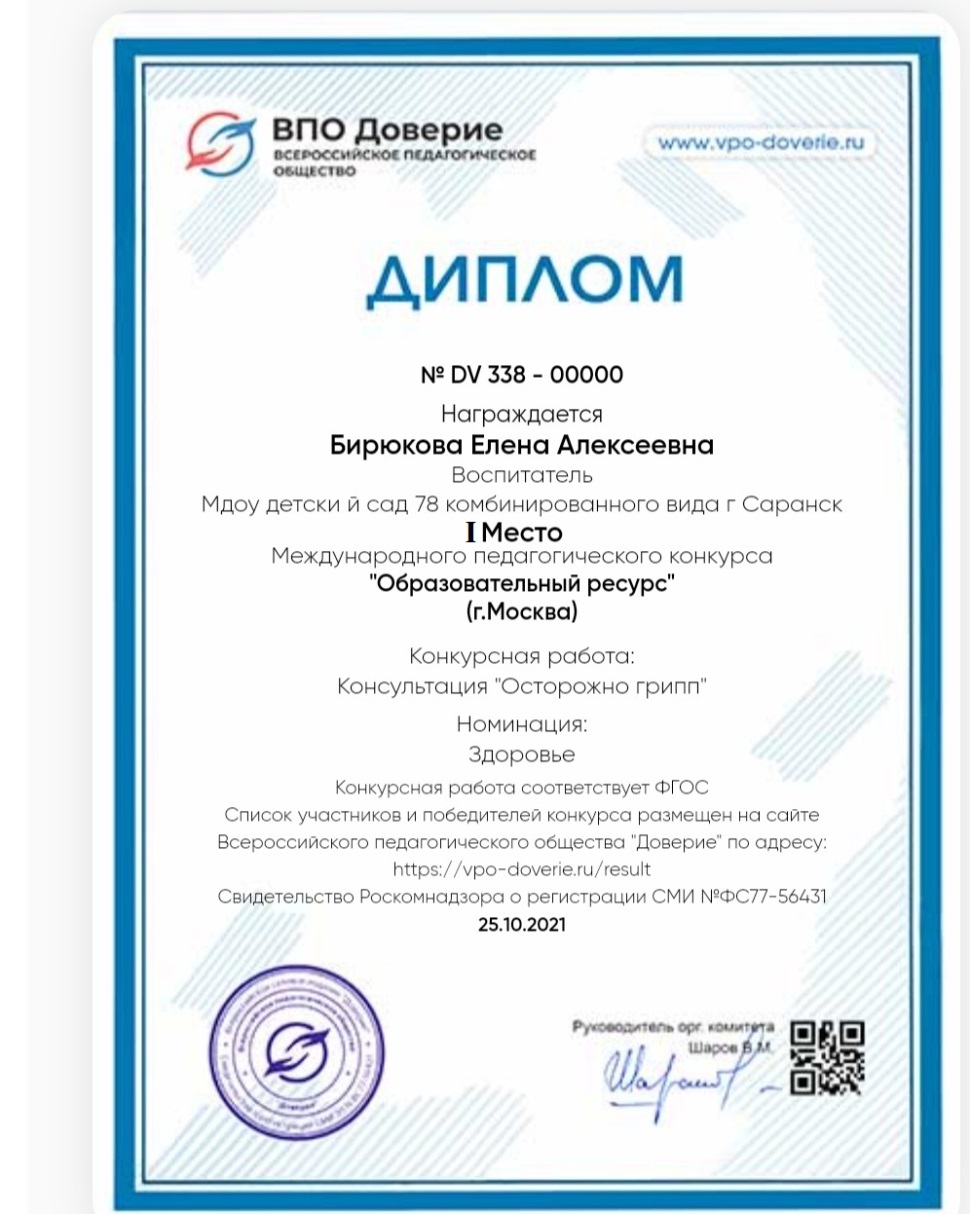 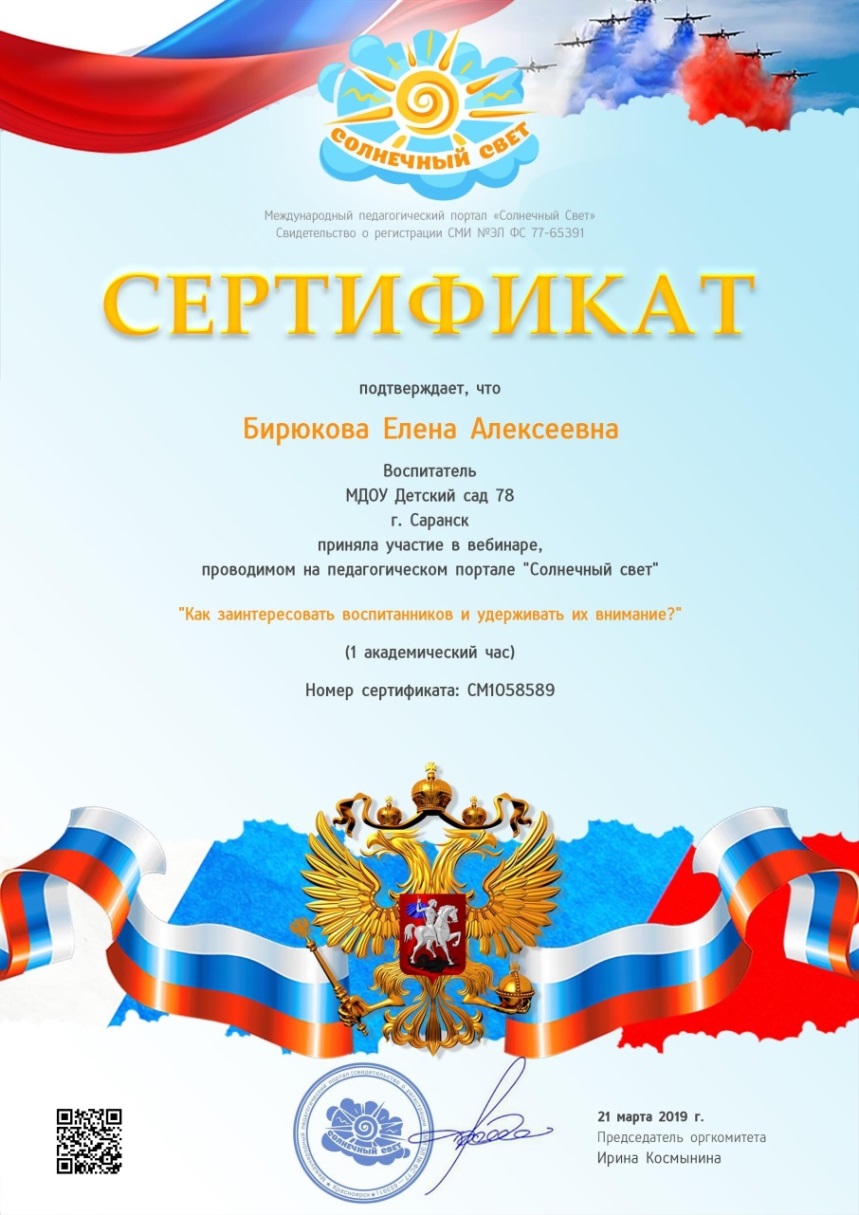 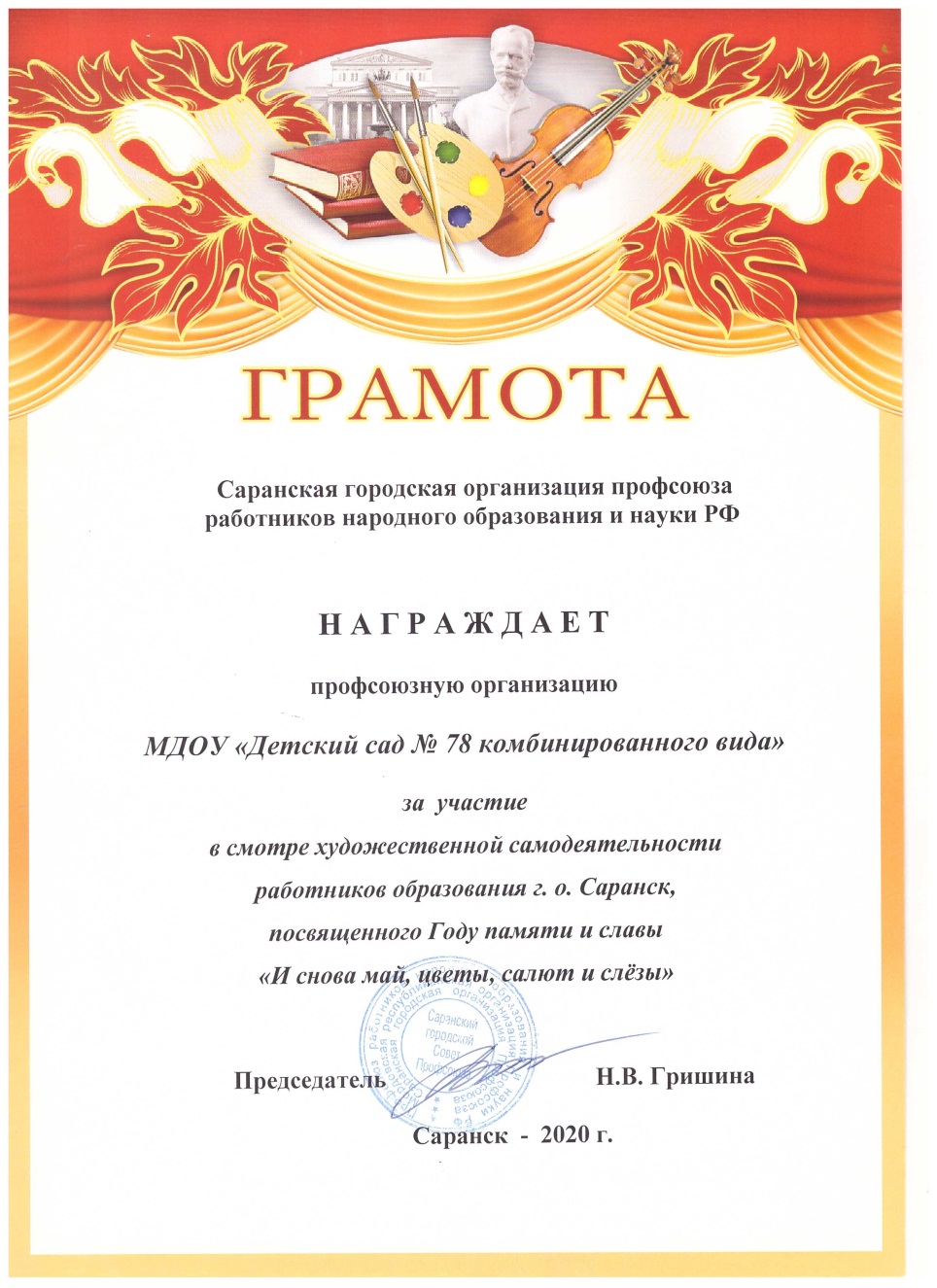 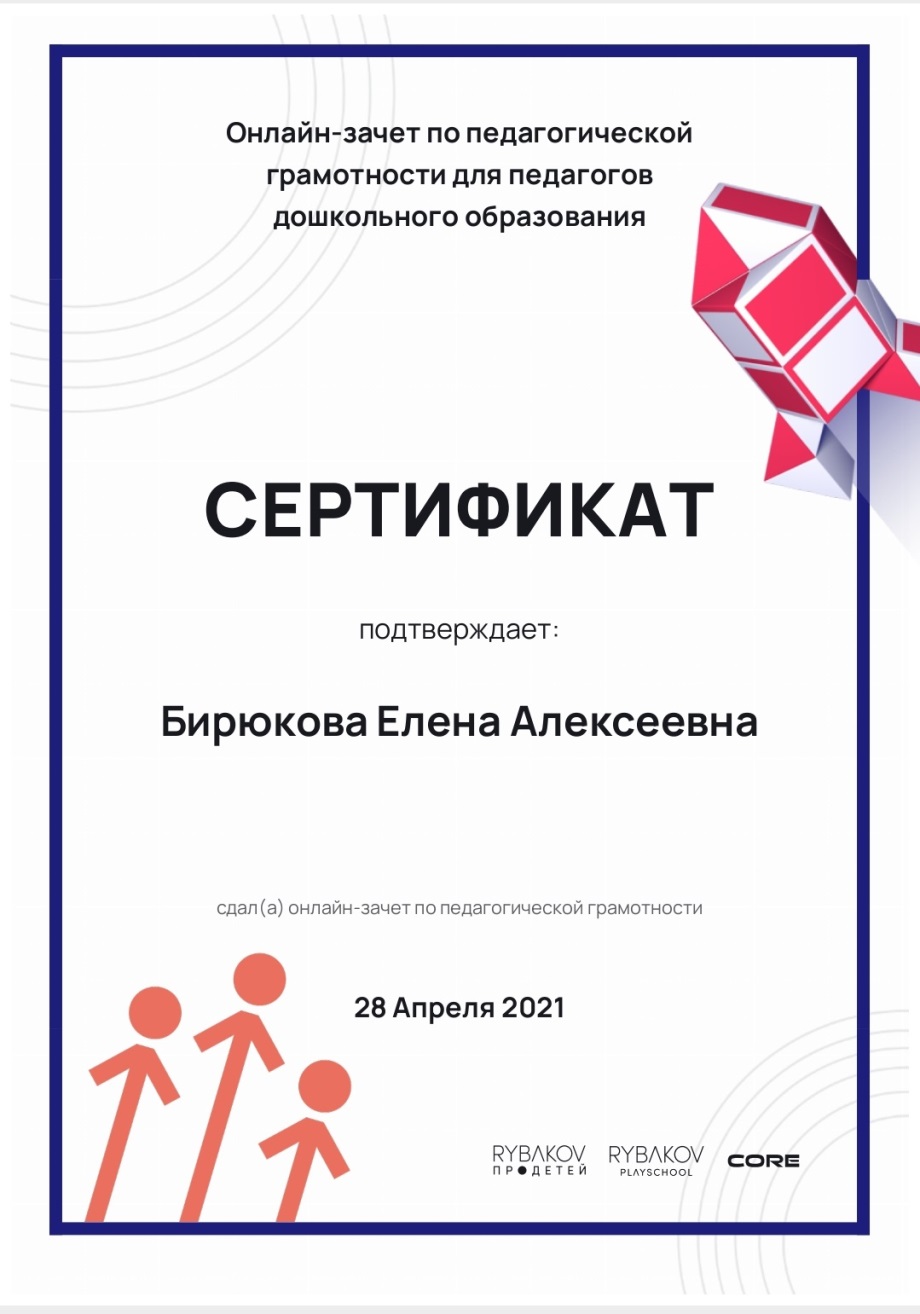 14. Награды и поощрения
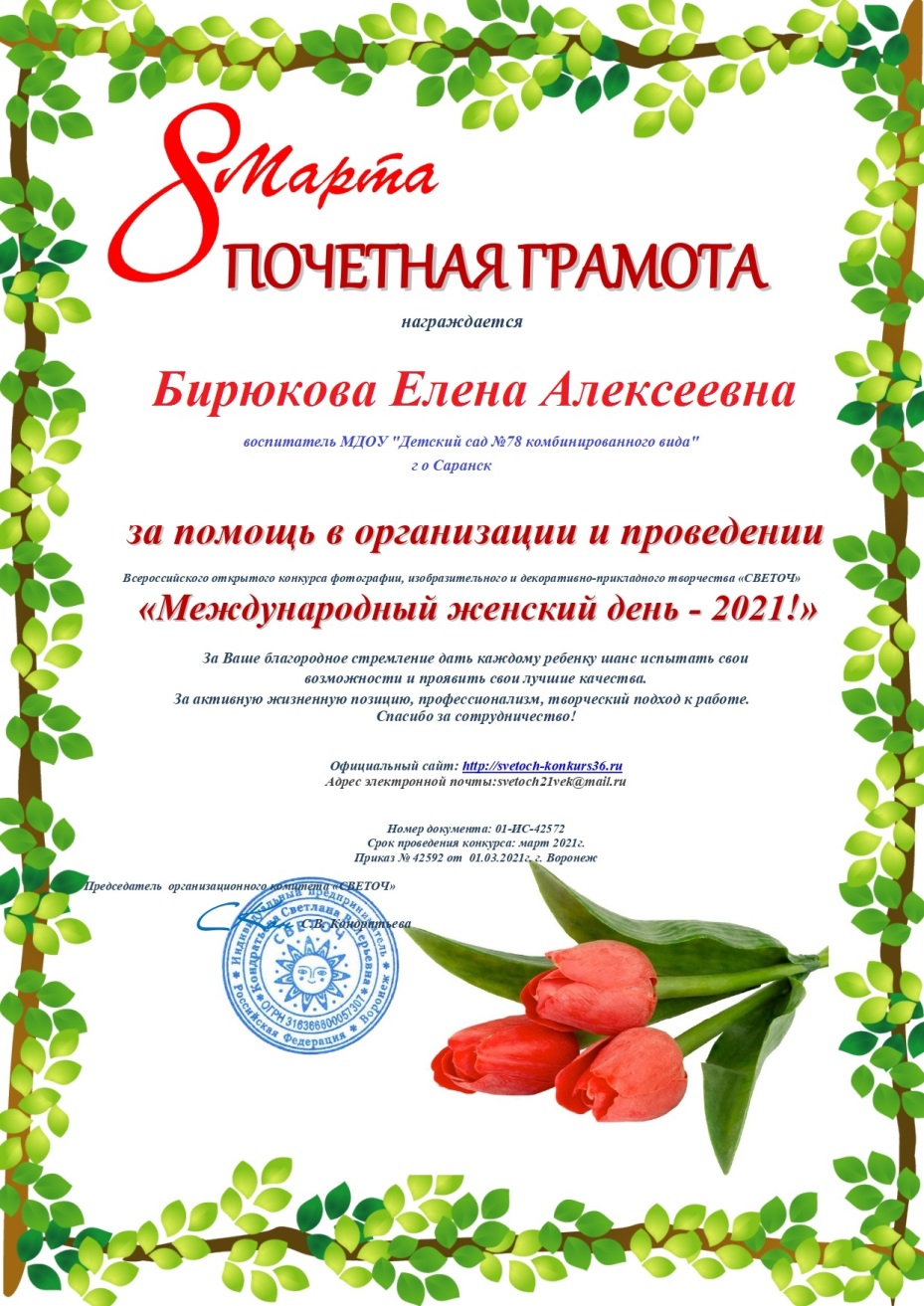 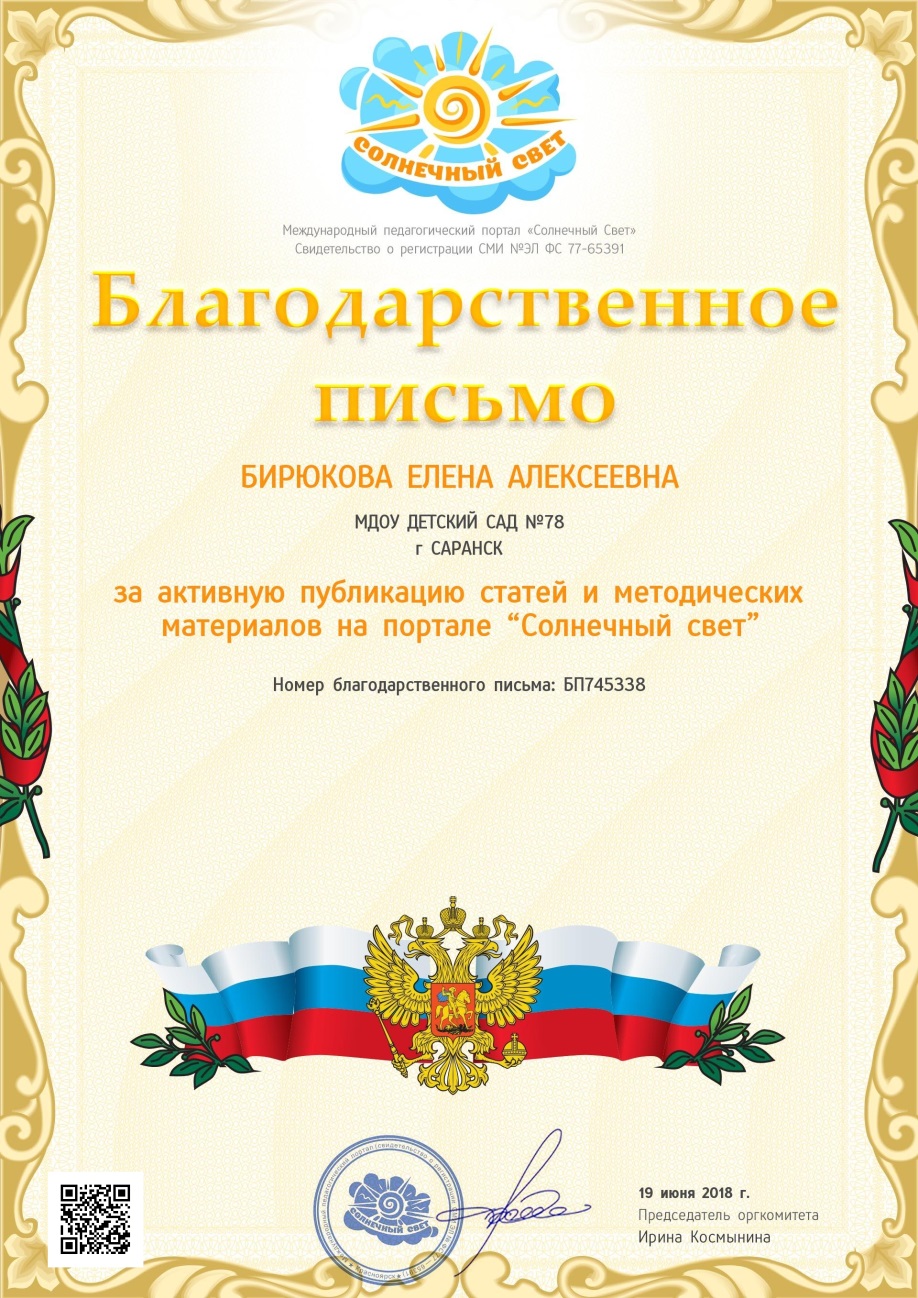 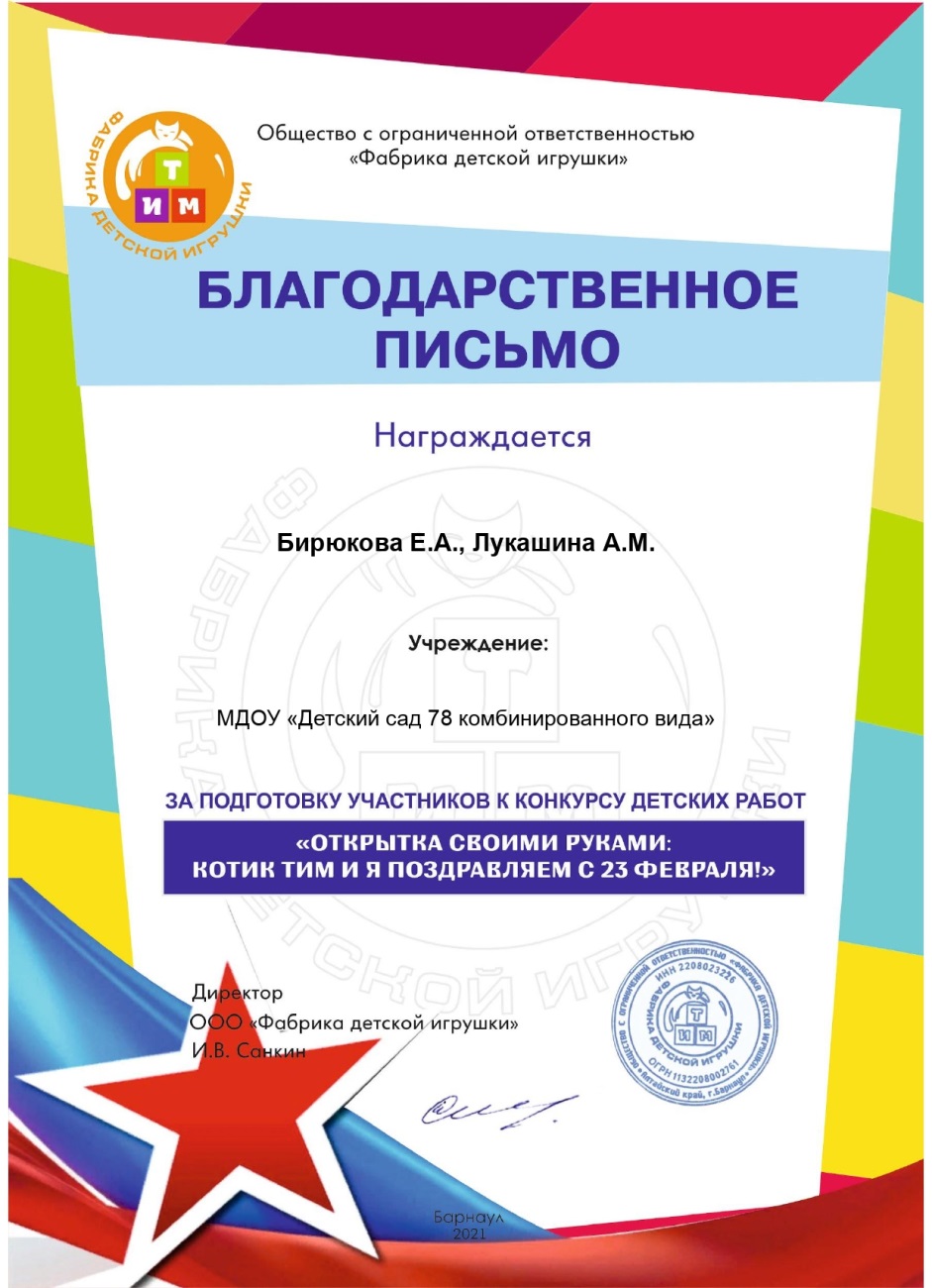 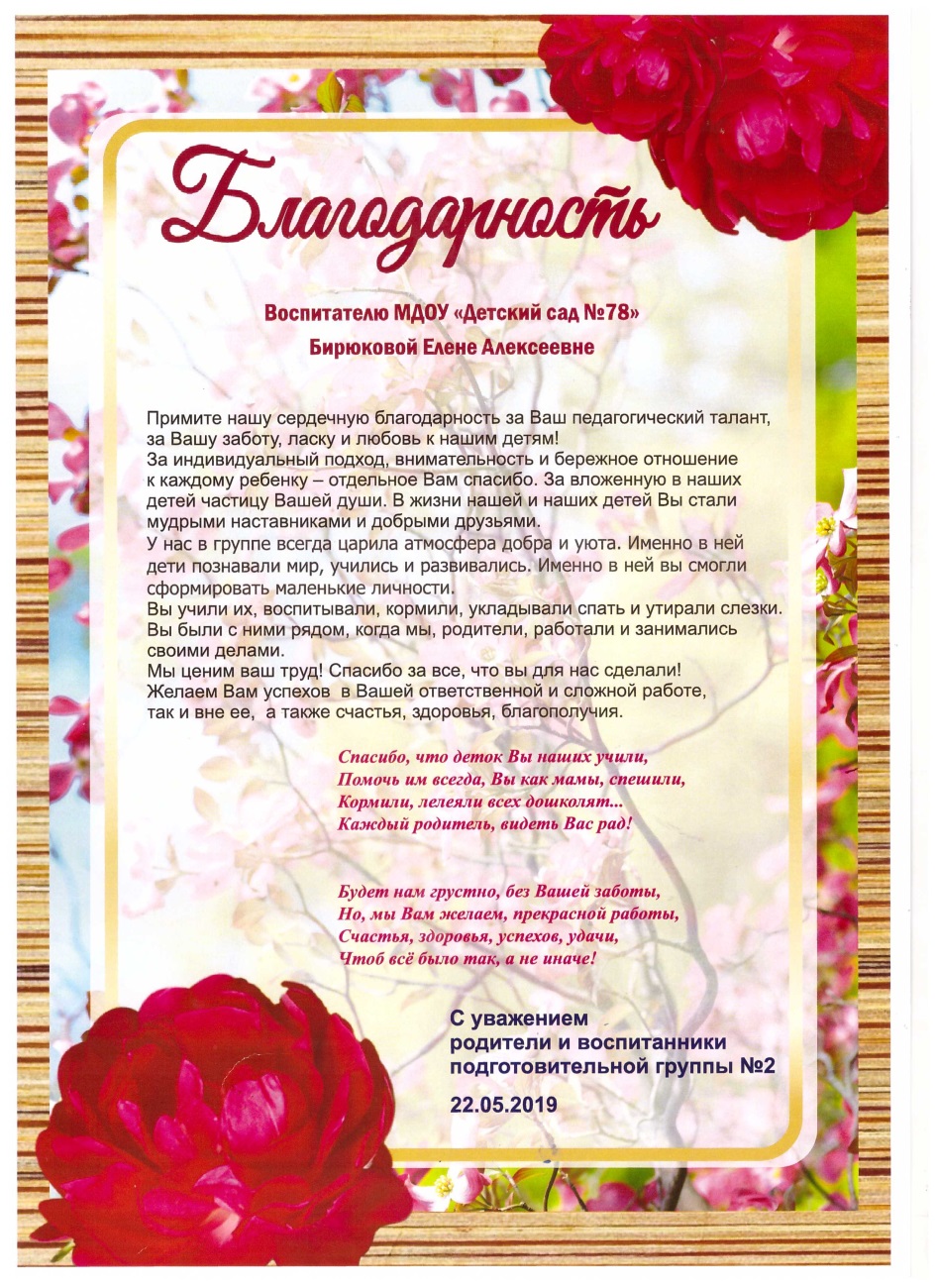